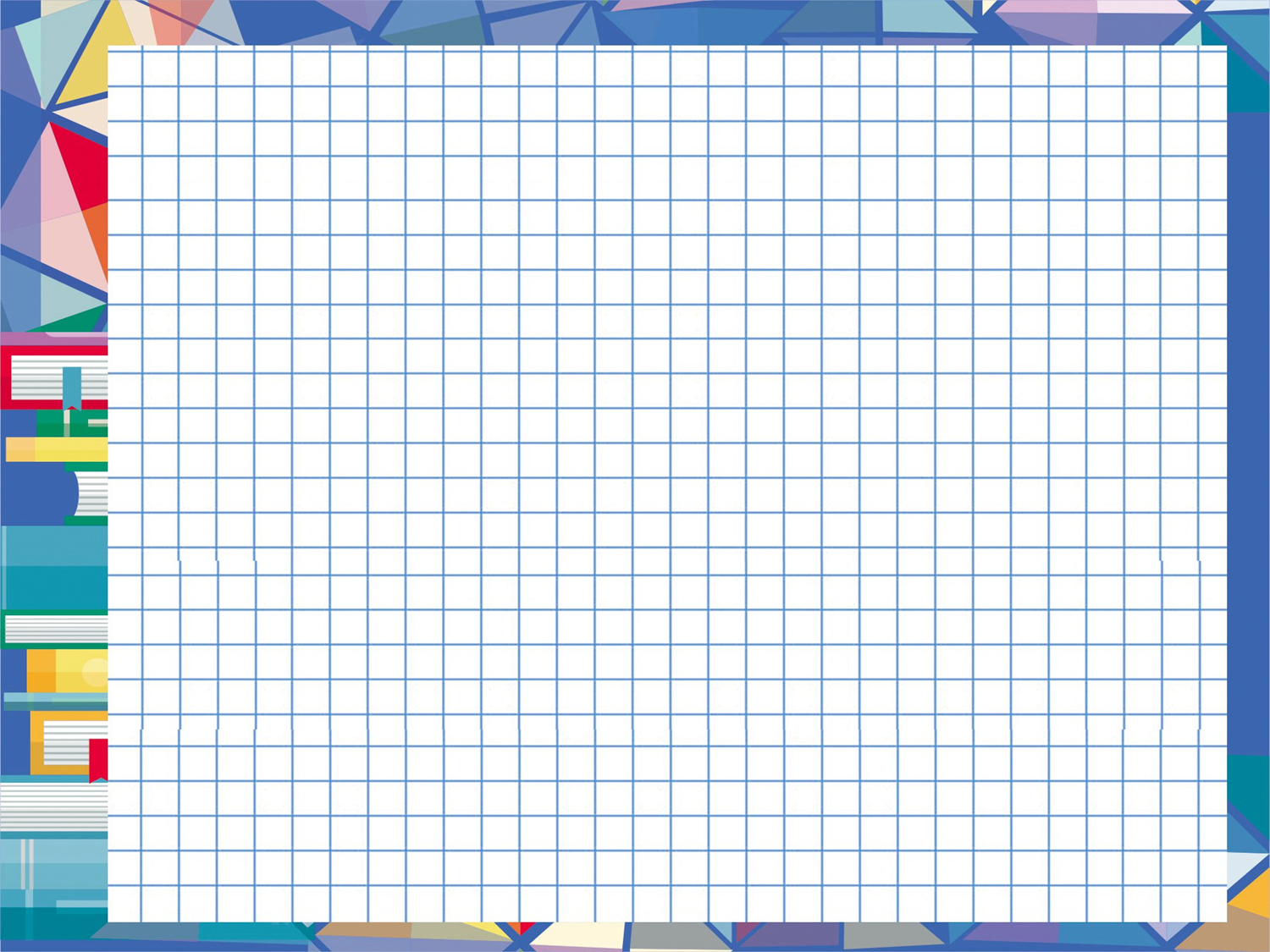 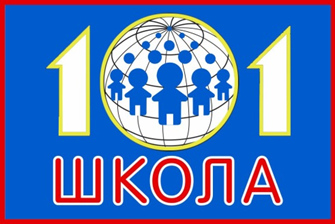 КОНЦЕПЦИЯ воспитательной системы МАОУ «СОШ №101» г. Перми
Заместители директора по воспитательной работе МАОУ «СОШ №101» г. ПермиВладыкина О.В.Шехирева М.С.
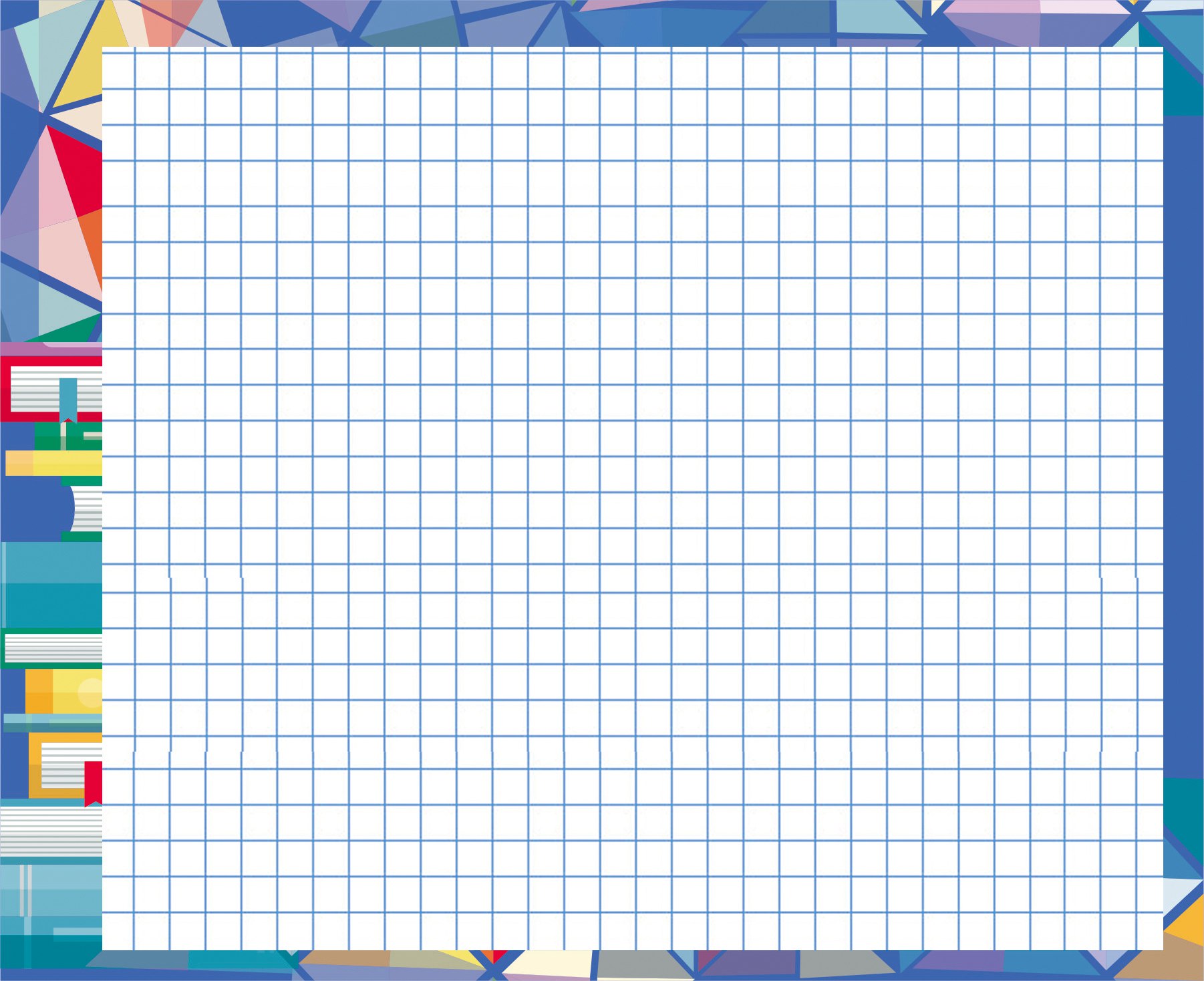 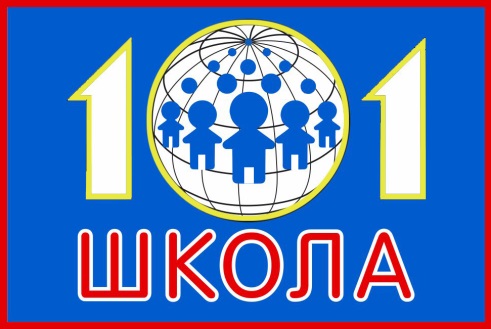 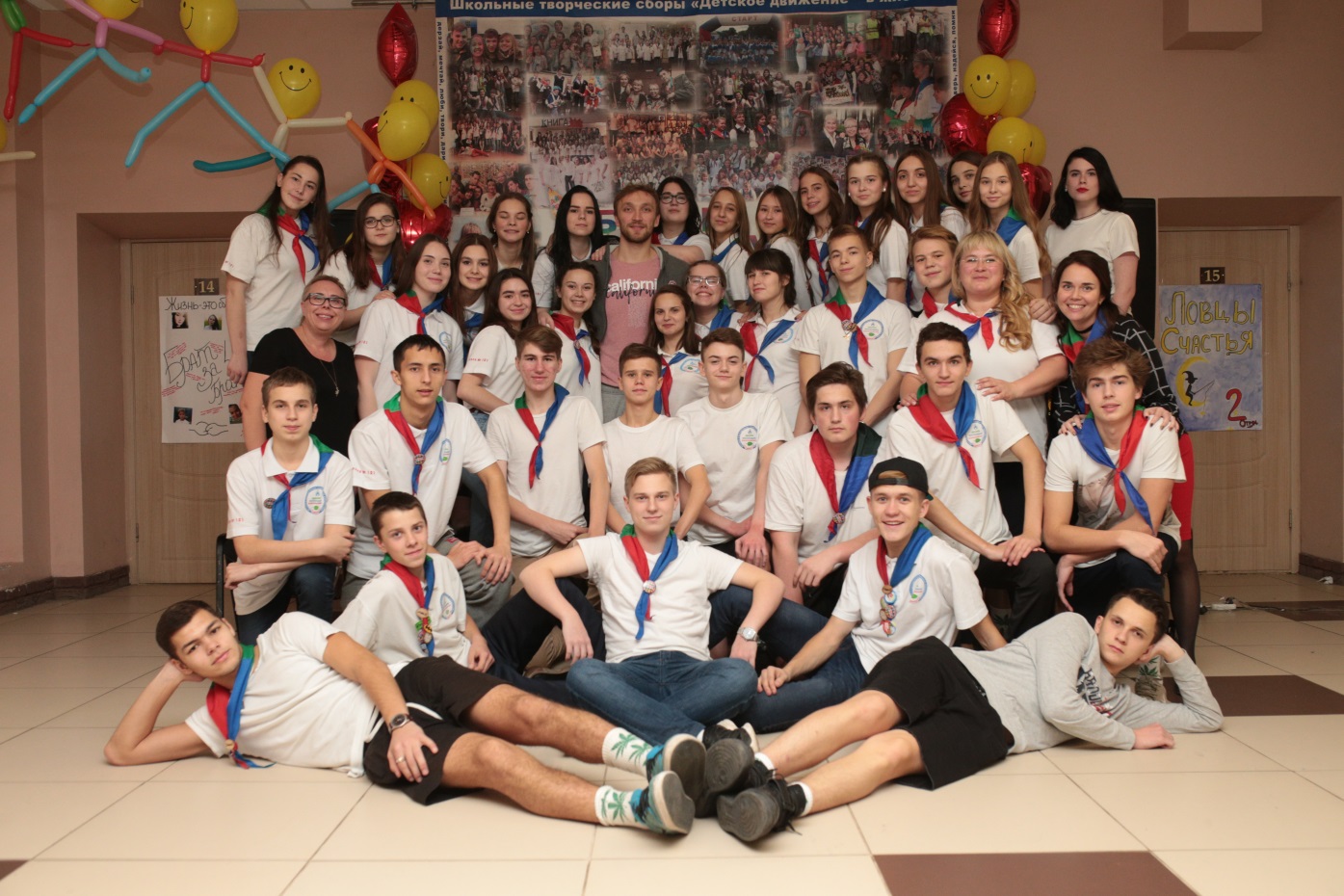 Школа социальной успешности
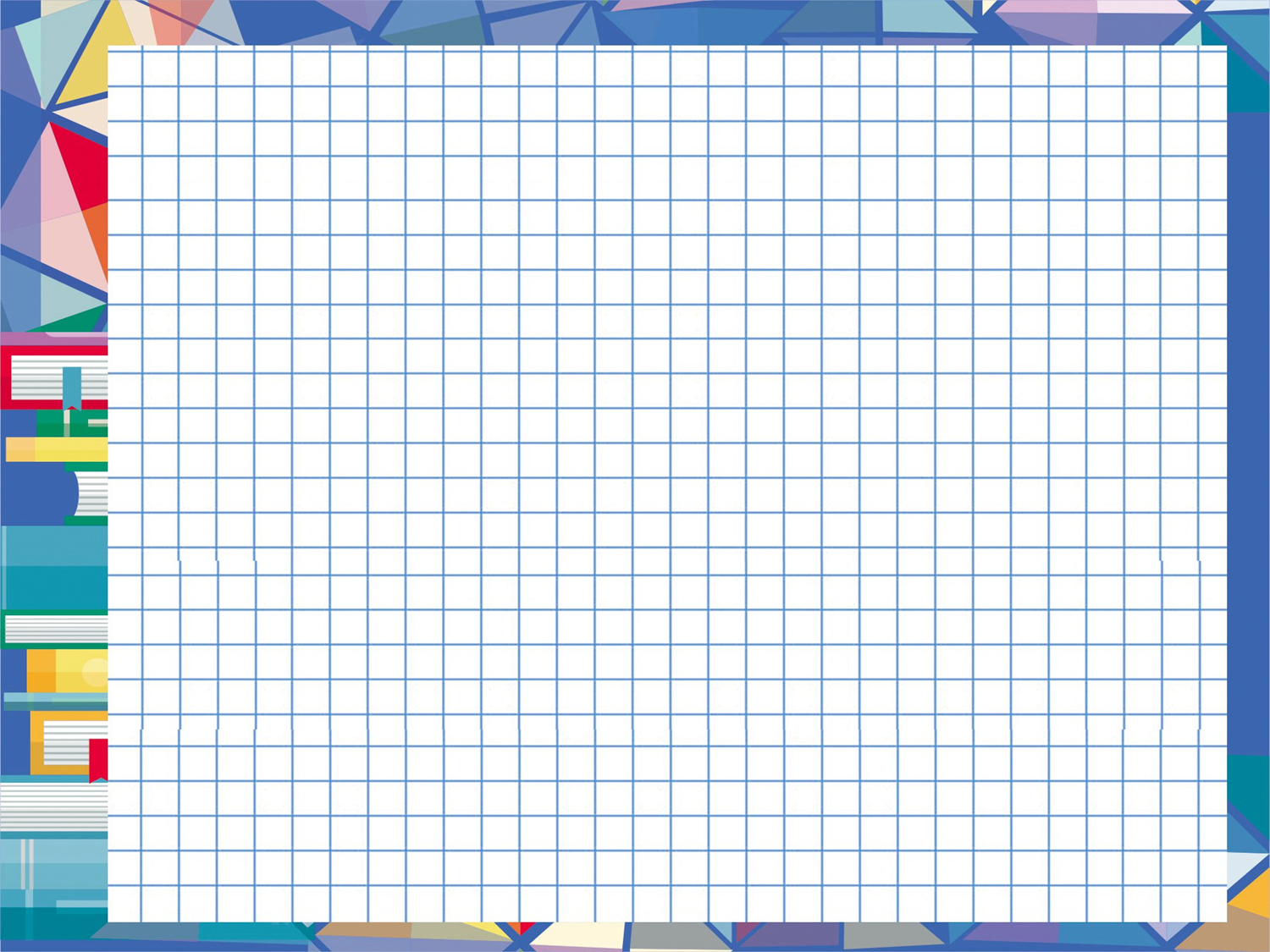 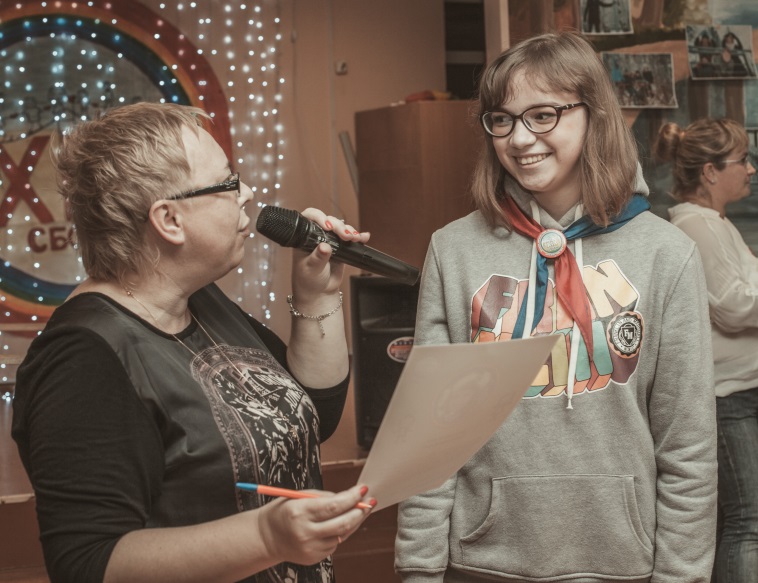 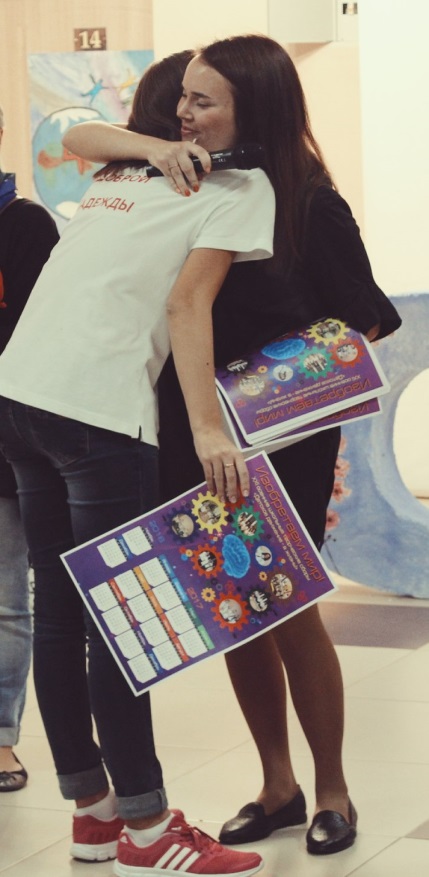 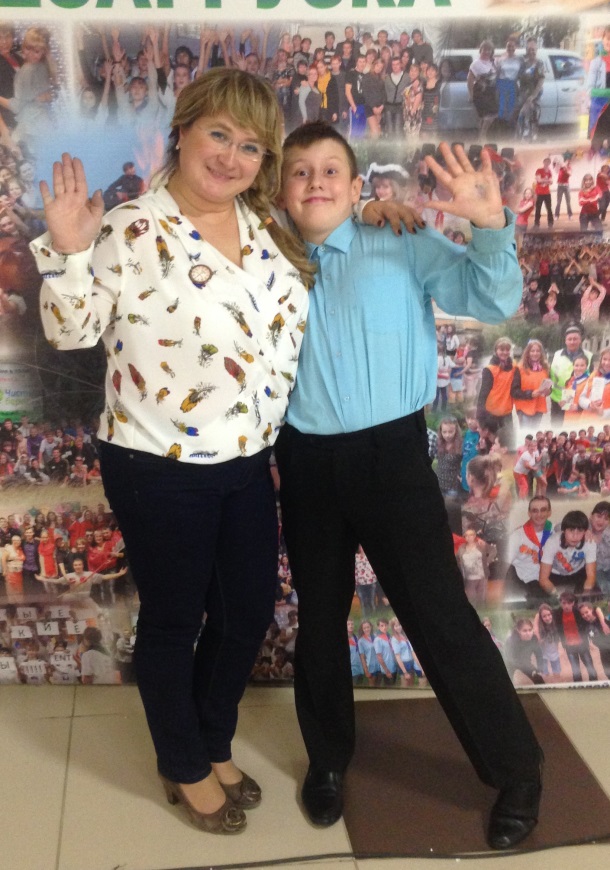 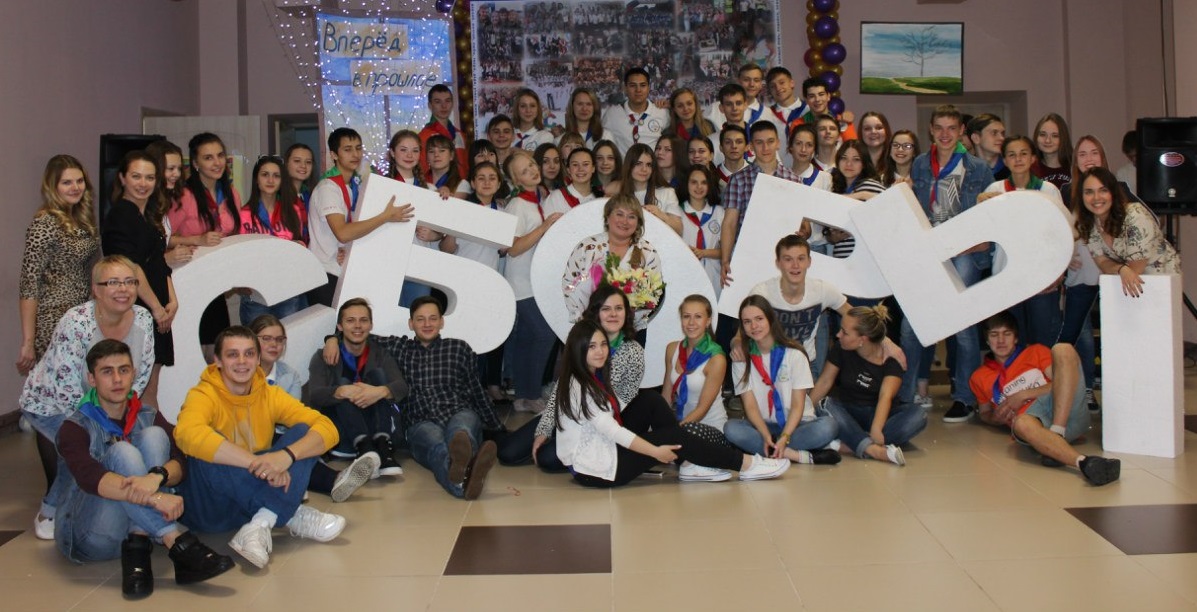 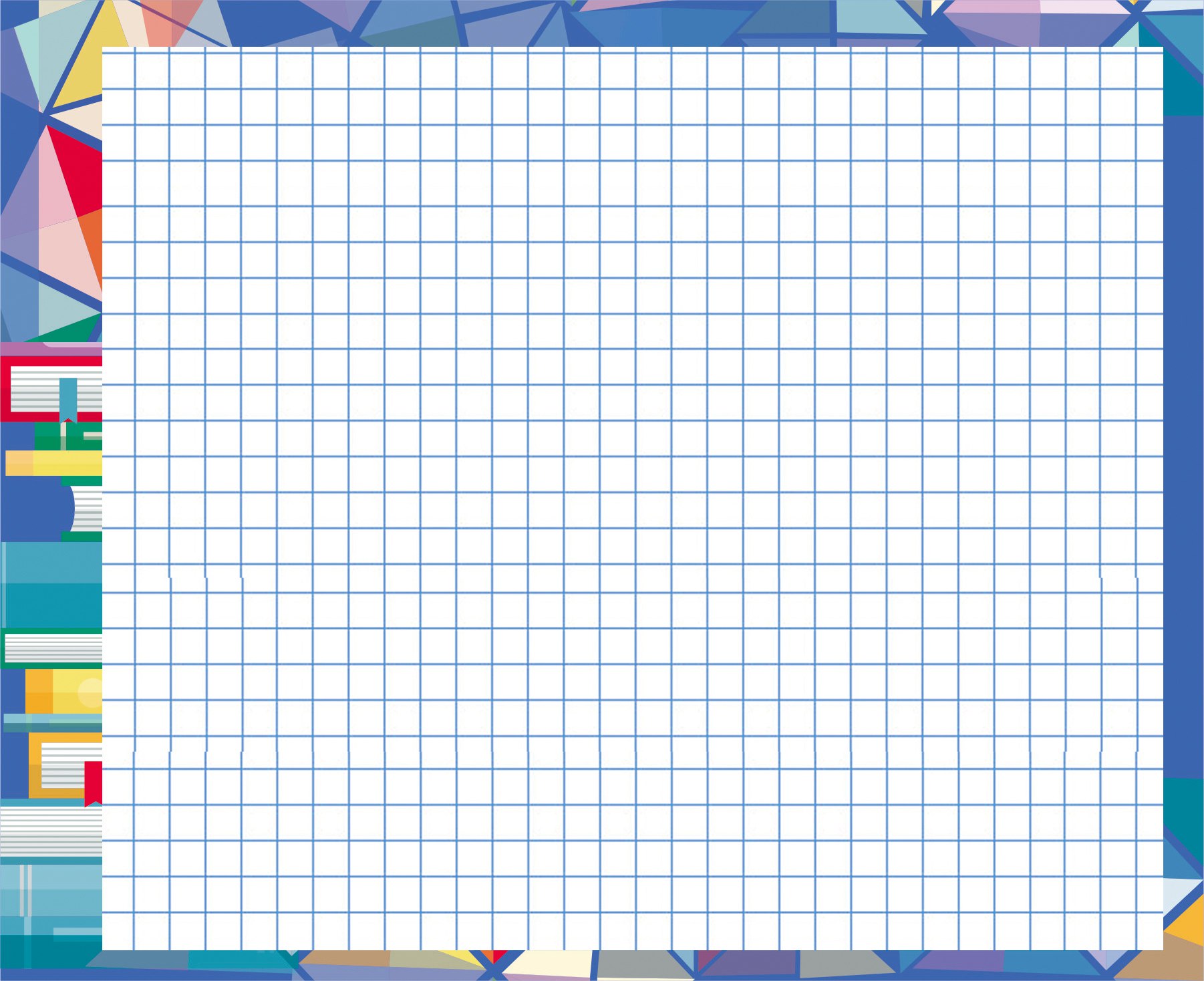 Цели и задачи воспитательной системы школы:
Цель:
Инициирование социальной активности обучающихся через развитую систему школьного самоуправления,  реализацию социально значимых программ ДИМСИ,  
систему «ключевых» творческих дел.
Задачи воспитательной системы школы:

Развивать ученические инициативы, социальную активность обучающихся и родителей.
Развивать гражданственность и правовое самосознание.
Формировать навыки здорового образа жизни.
Включать обучающихся, родителей и педагогов в общественное управление школой.
Создавать условия для профессионального самоопределения обучающихся.
Осуществлять первичную профилактику правонарушений среди не­совершеннолетних.
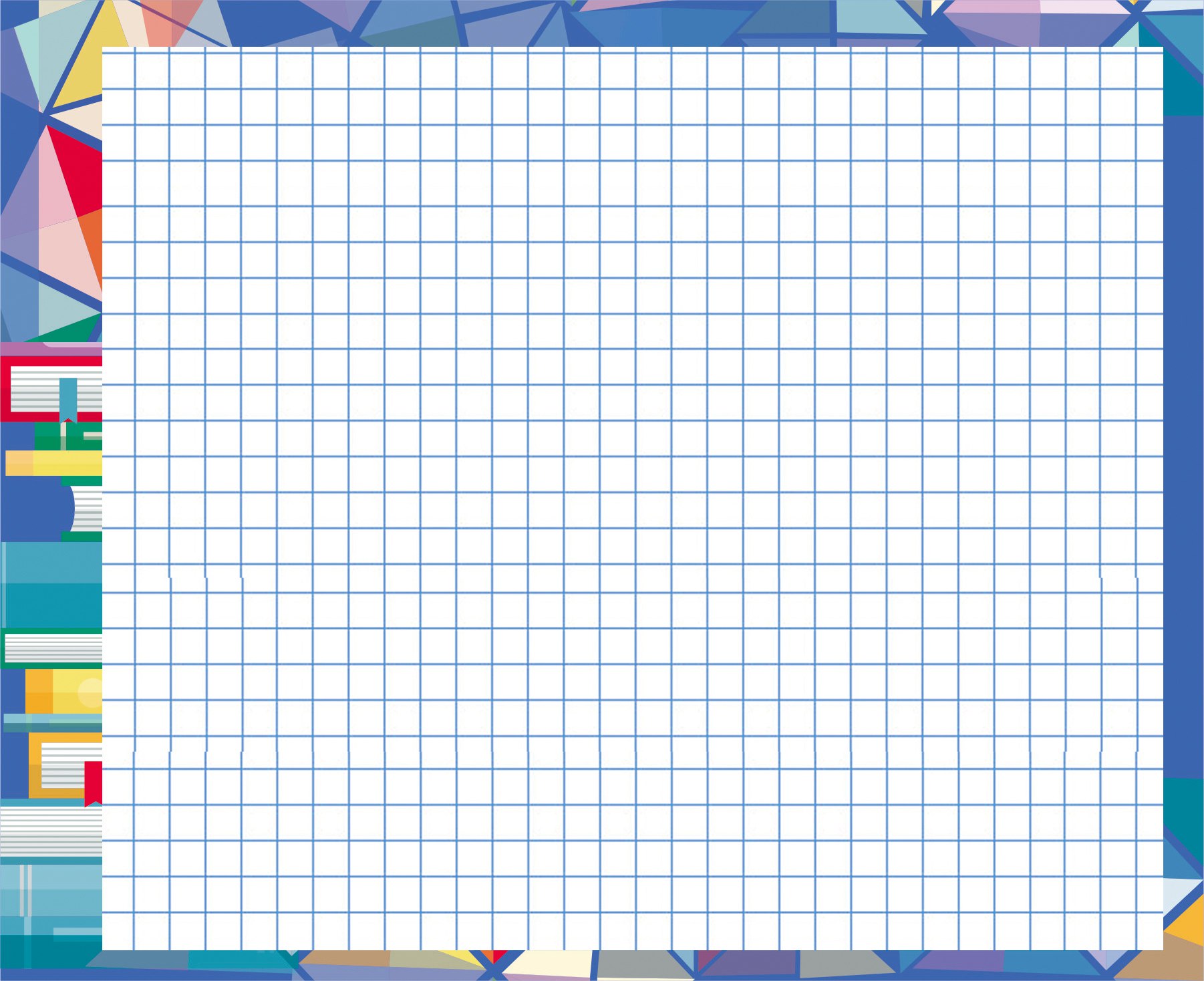 Механизмы функционирования воспитательной системы МАОУ «СОШ №101» г. Перми
Функционирование школьного самоуправления;
Деятельность по реализации социально-значимых программ Общероссийской общественной организации «Детские и молодежные социальные инициативы» (ДИМСИ) и РДШ;
Организация социальных и профессиональных проб и практик;
Сохранение и развитие системы традиционных творческих дел школы;
Деятельность системы дополнительного образования;
Создание условий для изобретательства.
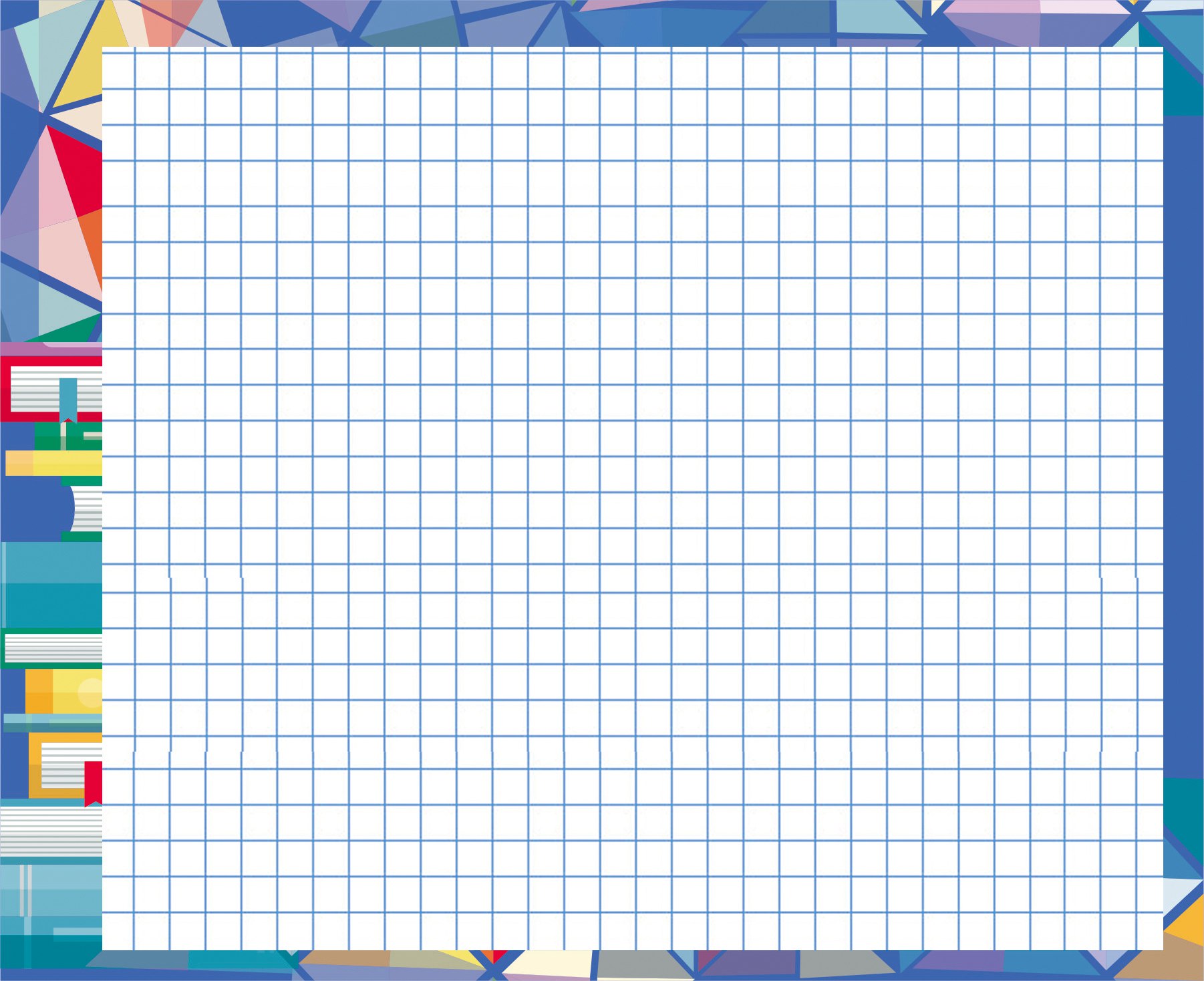 Функционирование школьного самоуправления:
Выборы и деятельность Президента школы;
Работа школьных Министров;
Деятельность Совета старшеклассников «Мыс Доброй надежды»;
Функционирование органов классного самоуправления;
Работа Совета командиров;
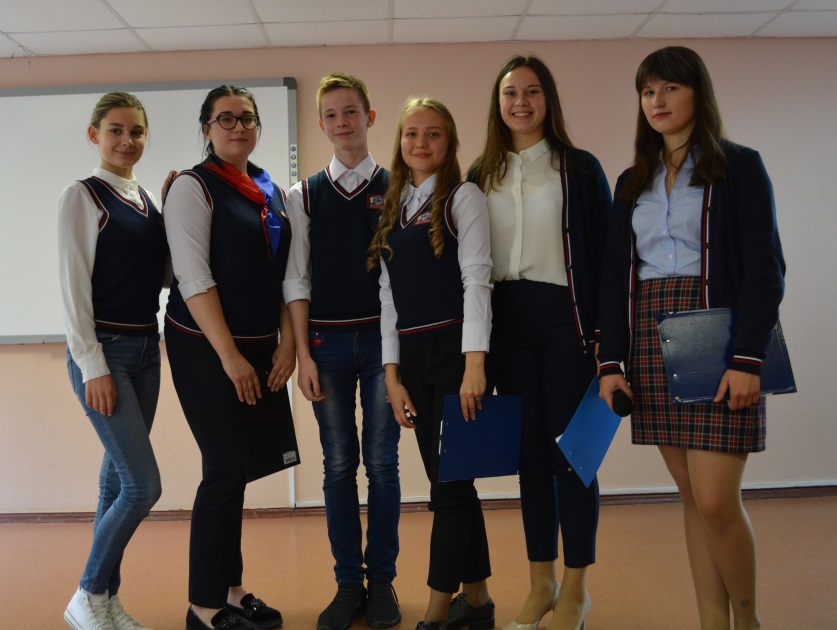 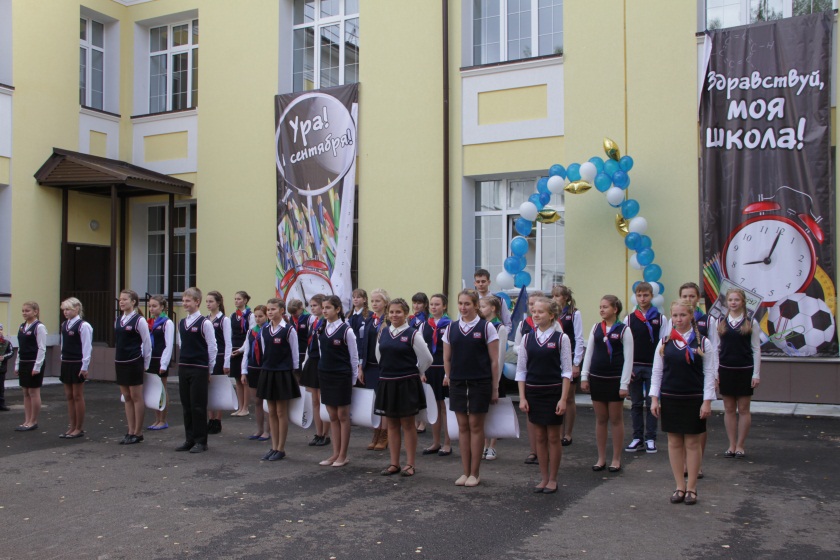 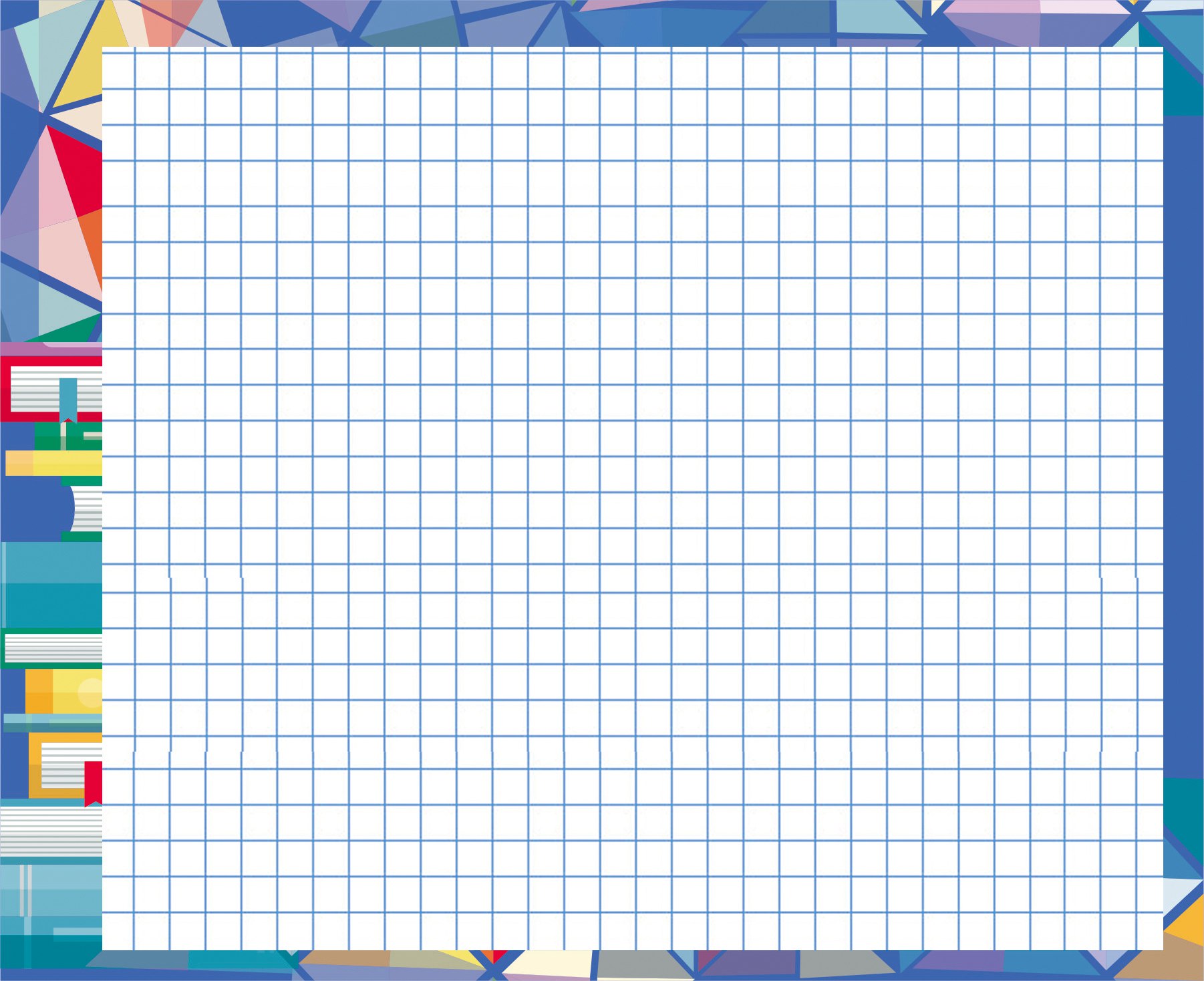 Реализация социально  значимых проектов и программ Общероссийской общественнойорганизации «Детские и молодёжные социальные инициативы» (ДИМСИ)
ПРОГРАММЫ  ДИМСИ:
«Школа гражданского общества» 
«Младший брат от сердца к сердцу»
«Юное поколение выбирает  книгу»                      
«Врата учёности»
                  «Лидер здоровья»
                          «СМИ третий сектор»
                               «Волонтер XXI века»
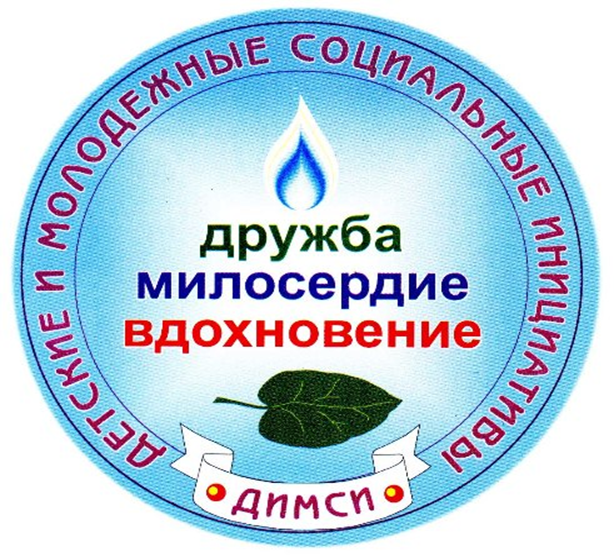 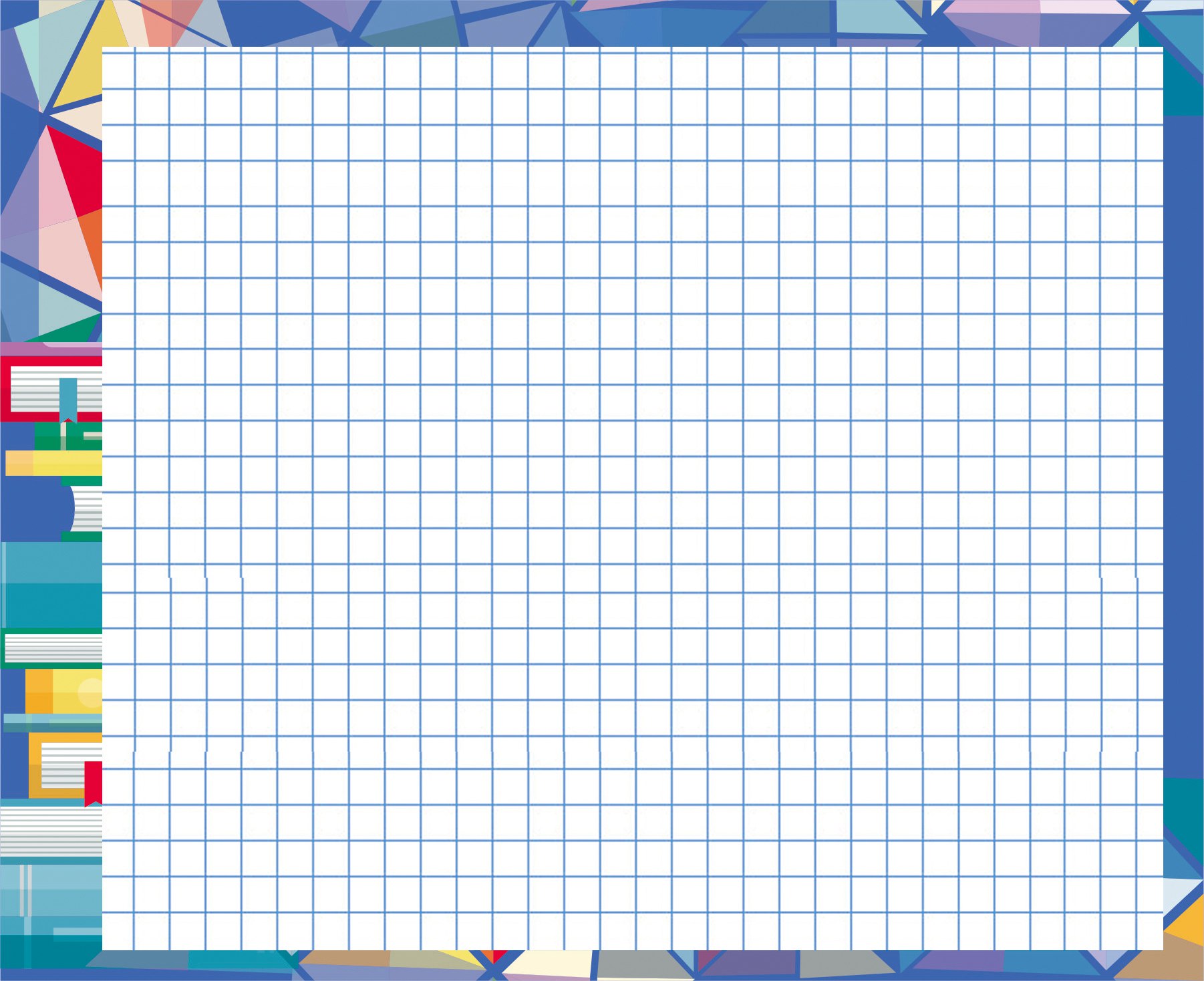 Социально значимые акции:
Общешкольная акция «Дарить добро» с детскими садами микрорайона Гайва
Экологические акции с ПЦБК, ПАО «РусГидро» Камской ГЭС
Благотворительная акция «Новогодний подарок другу» с Краевым Домом ребёнка №6
Всероссийская «Весенняя неделя добра»
Шефская работа в  приюте «Родник», Доме ветеранов и инвалидов
Совместная работа с общественными 
      организациями
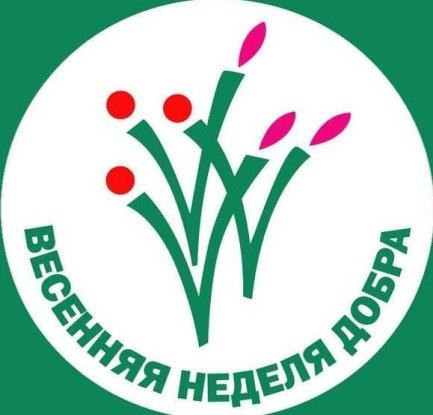 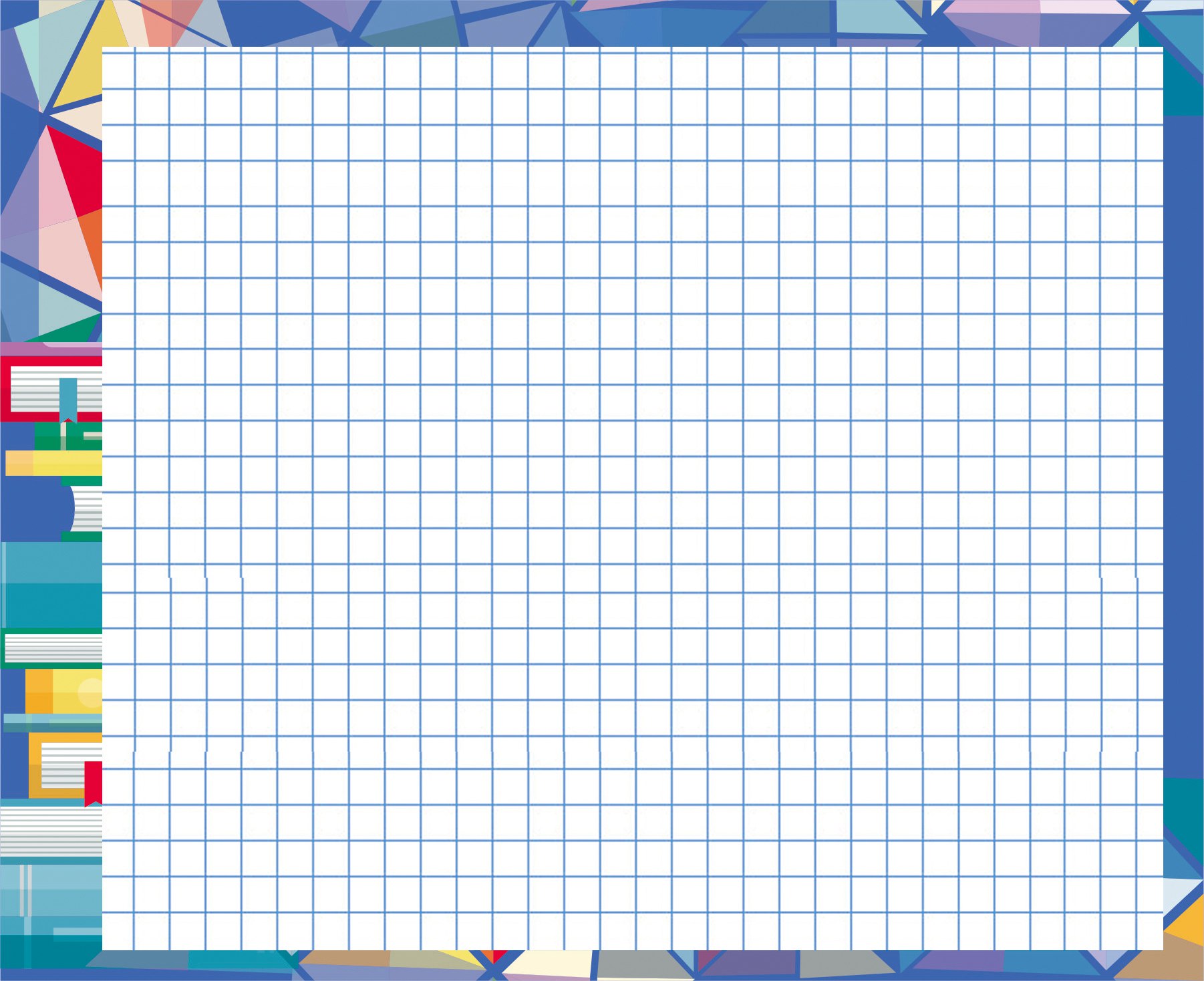 Школа №101 и РДШ (Российское движение школьников)
Ежегодное участие в краевом проекте «Пермский волонтер»;
Цикл социально значимых акций, посвященных ключевым проектам РДШ;
Участие в Днях единых действий (акция «Селфи с любимым учителем, «Давайте жить дружно»);
Ежегодный школьный конкурс профессионального мастерства «Волонтер»;
Ежегодное участие в краевом форуме лидеров РДШ Пермского края.
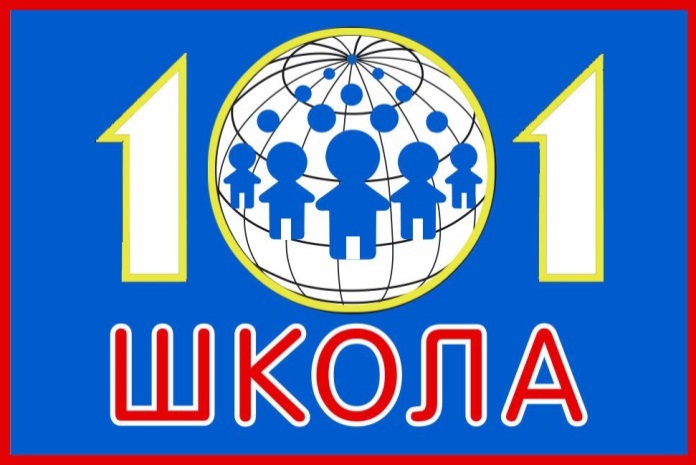 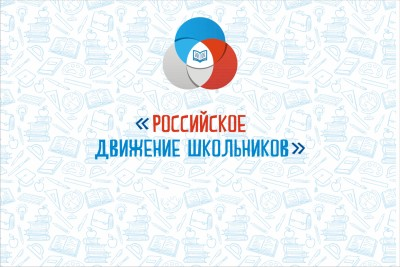 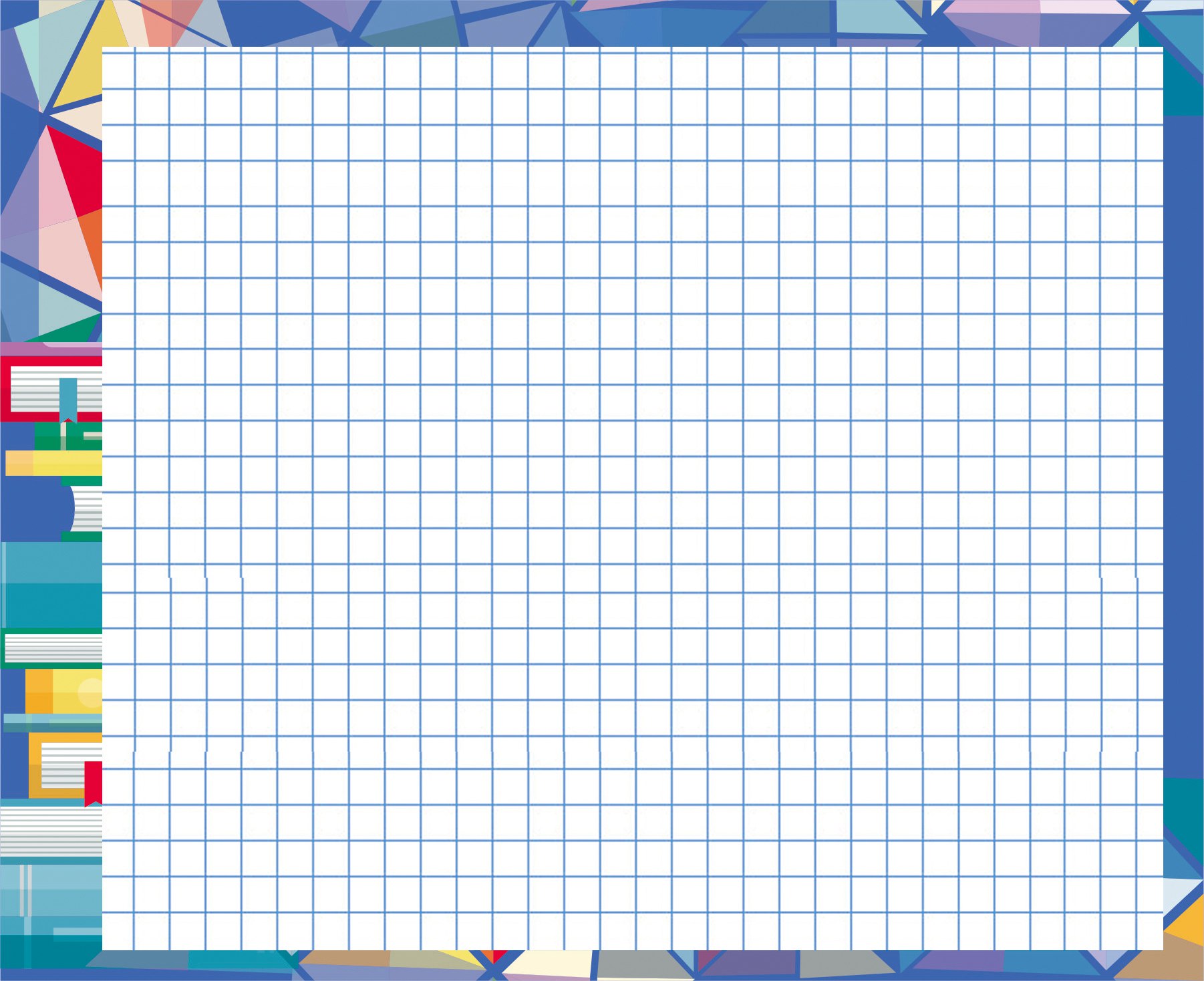 Мероприятия в рамках РДШ
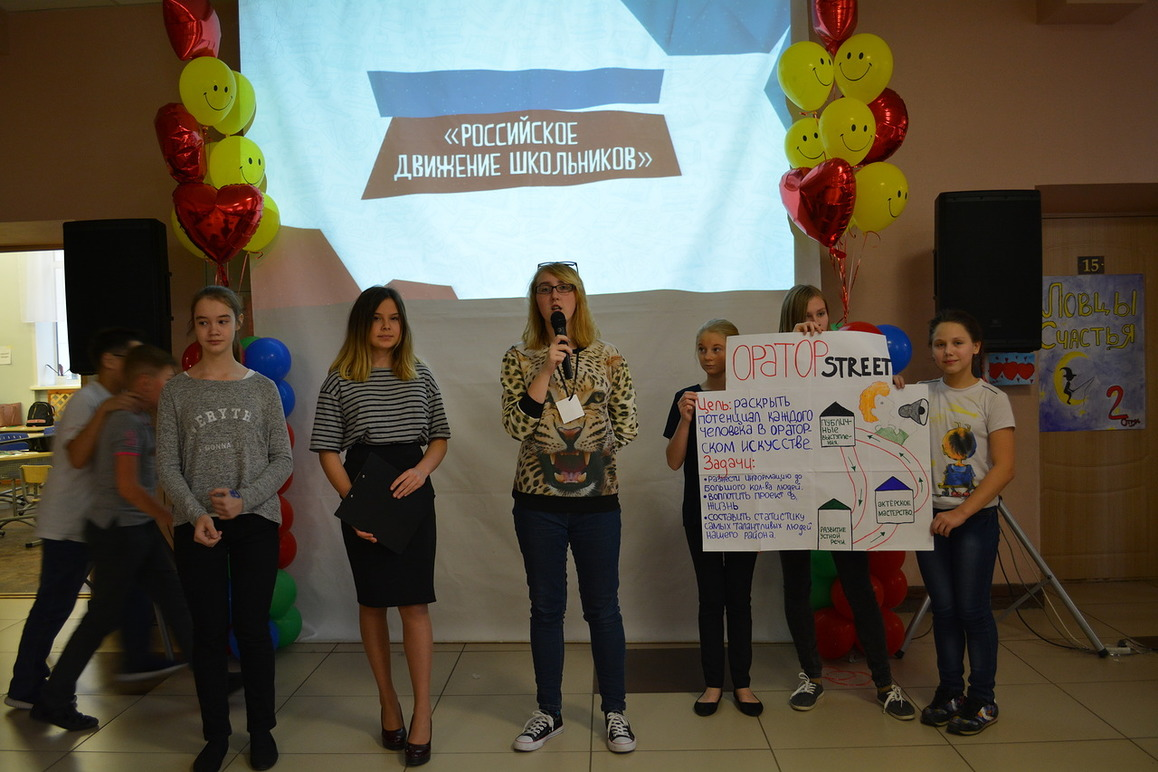 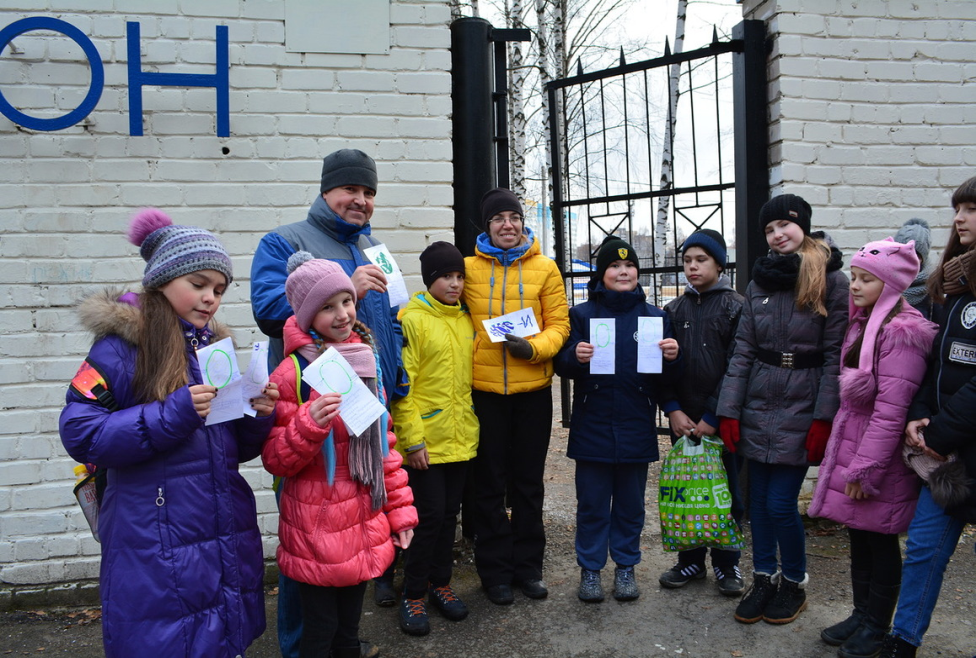 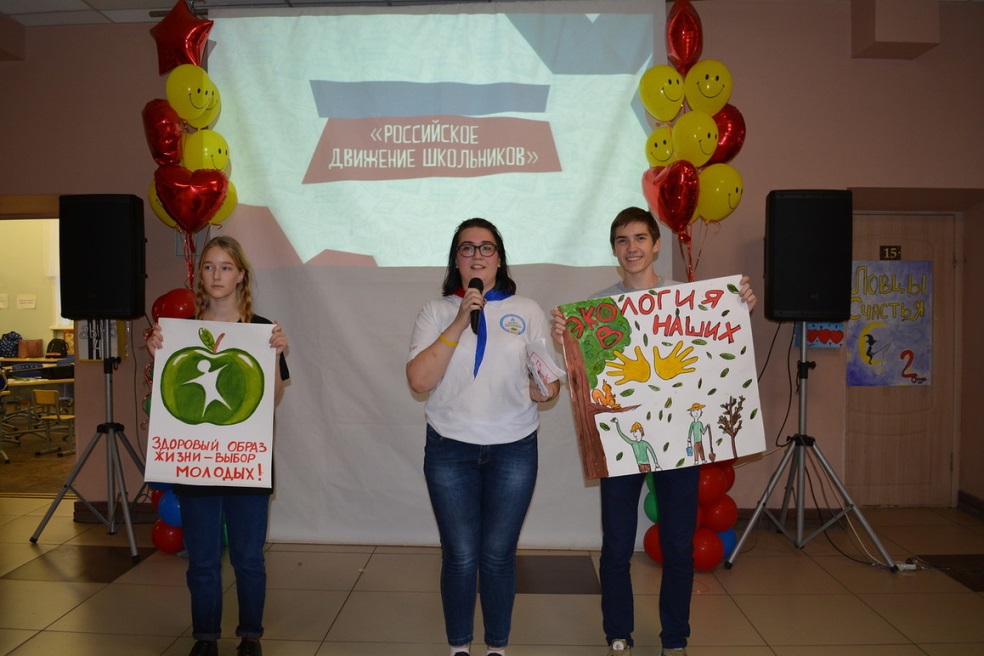 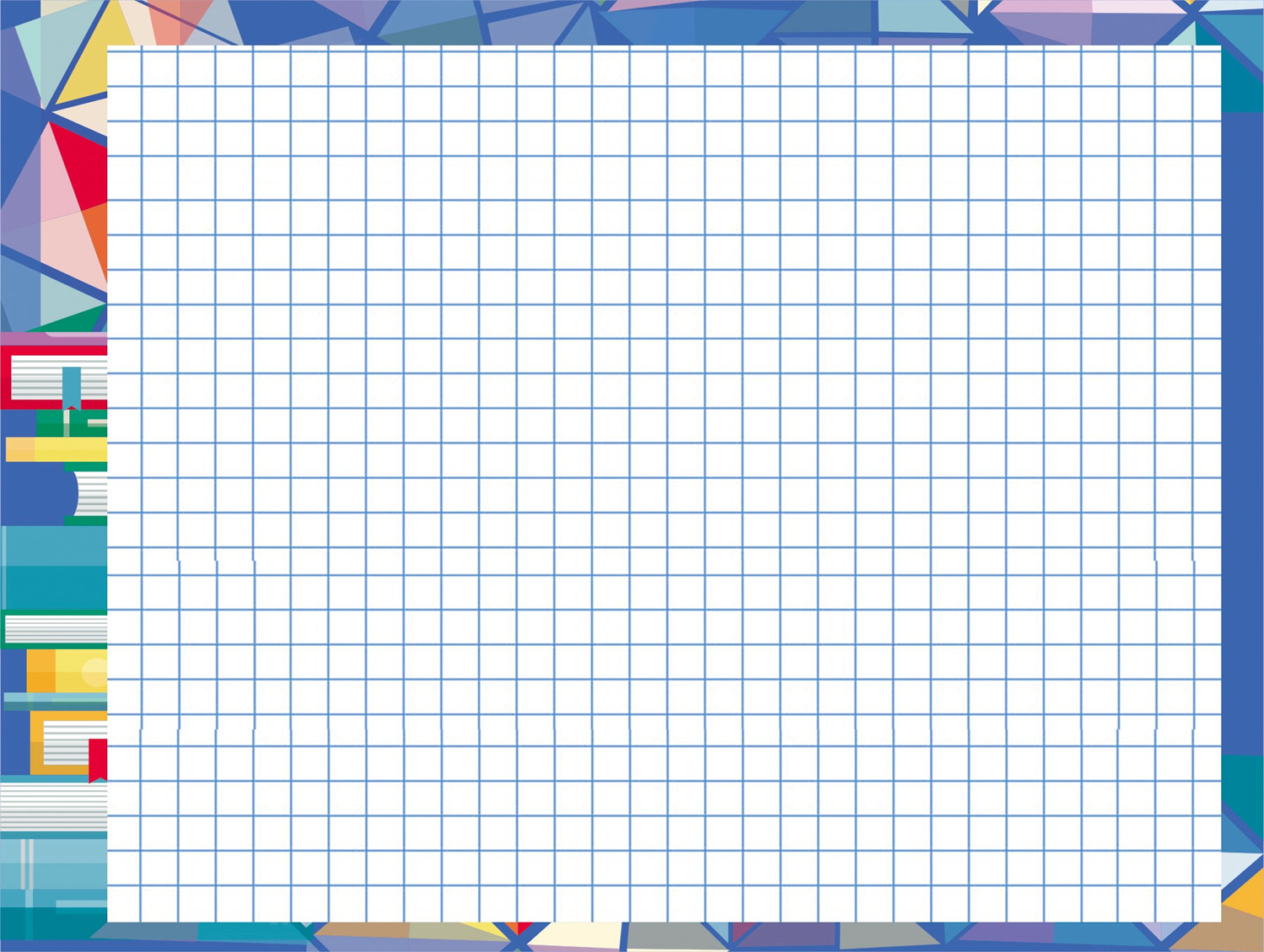 Система дополнительного образования
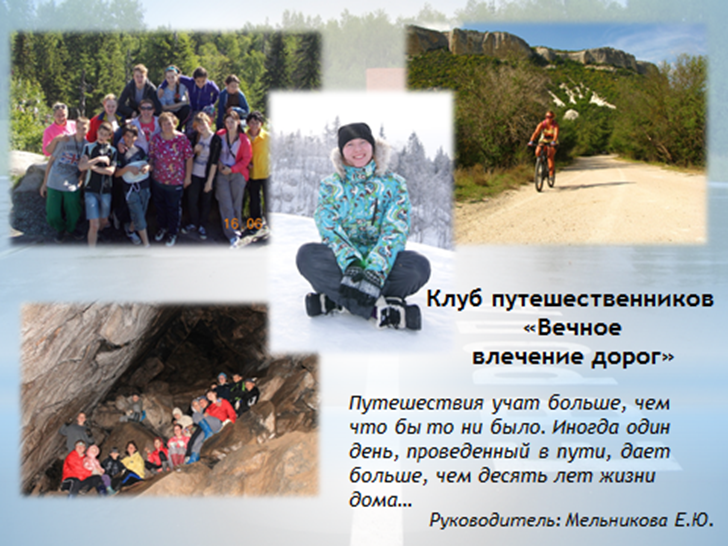 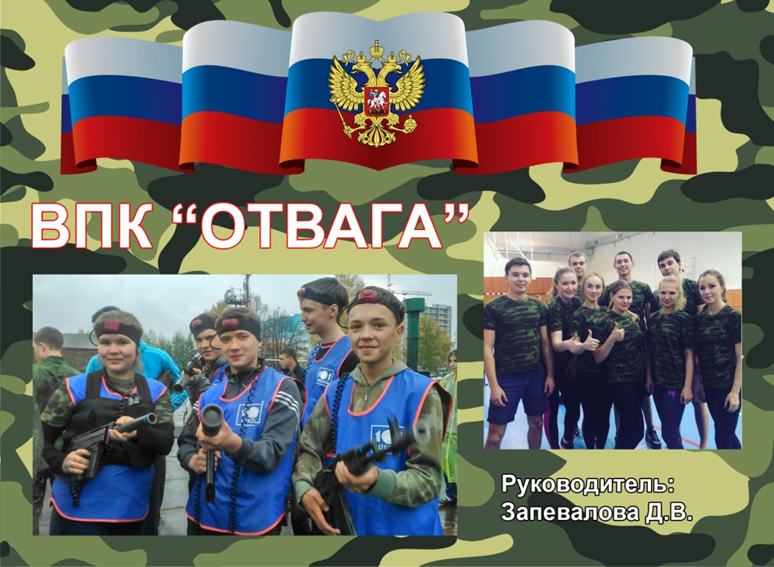 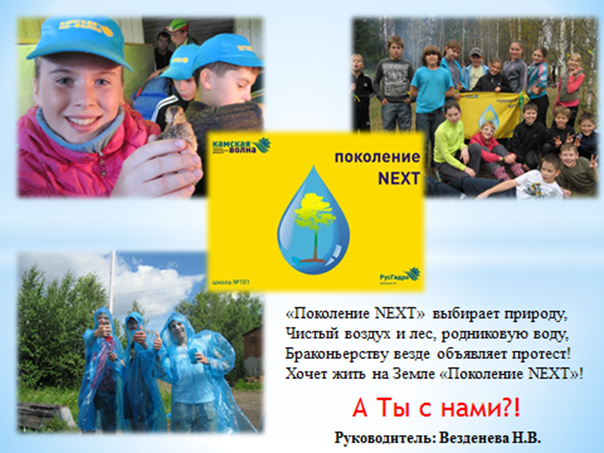 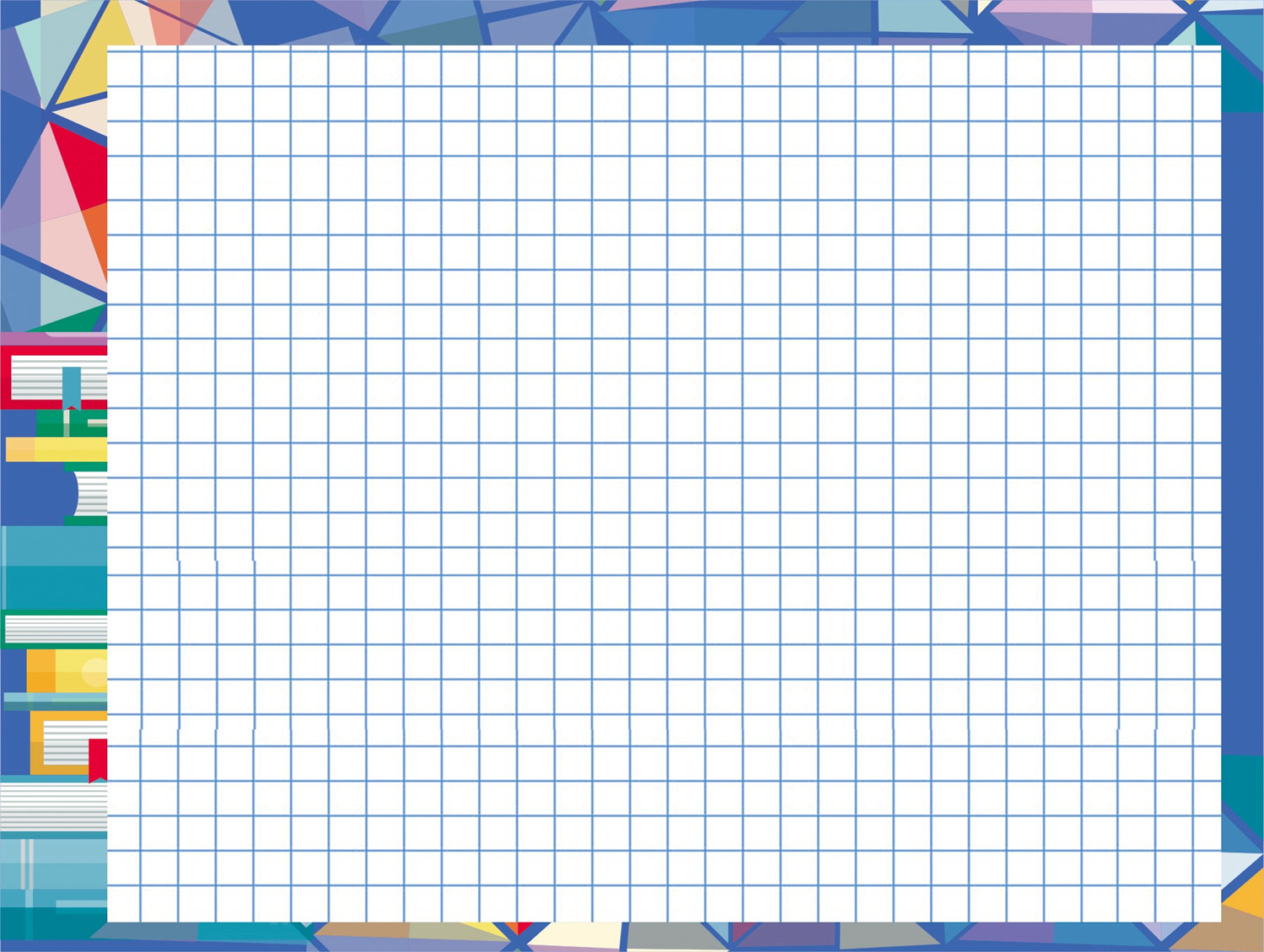 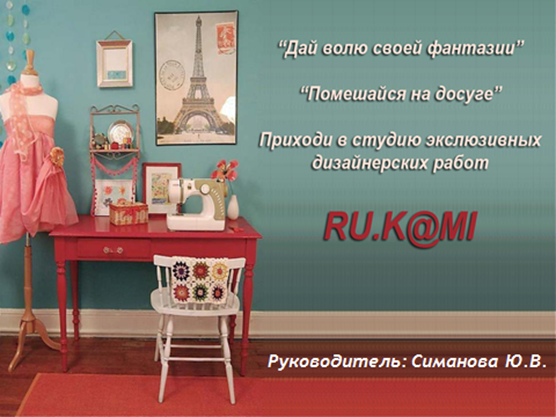 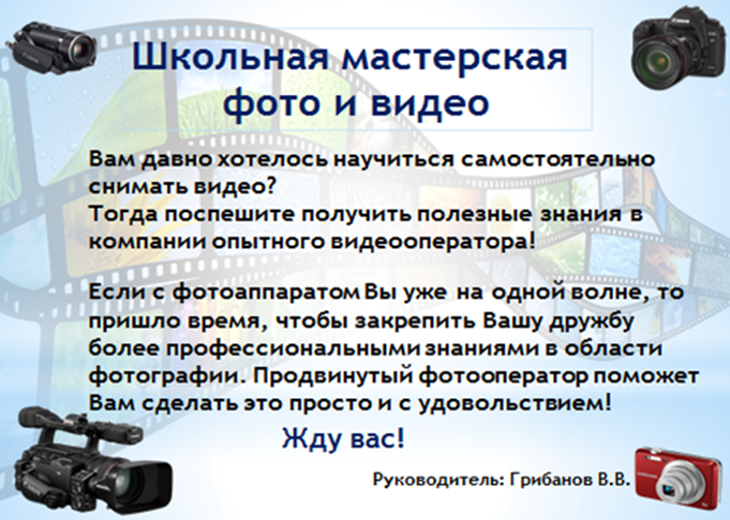 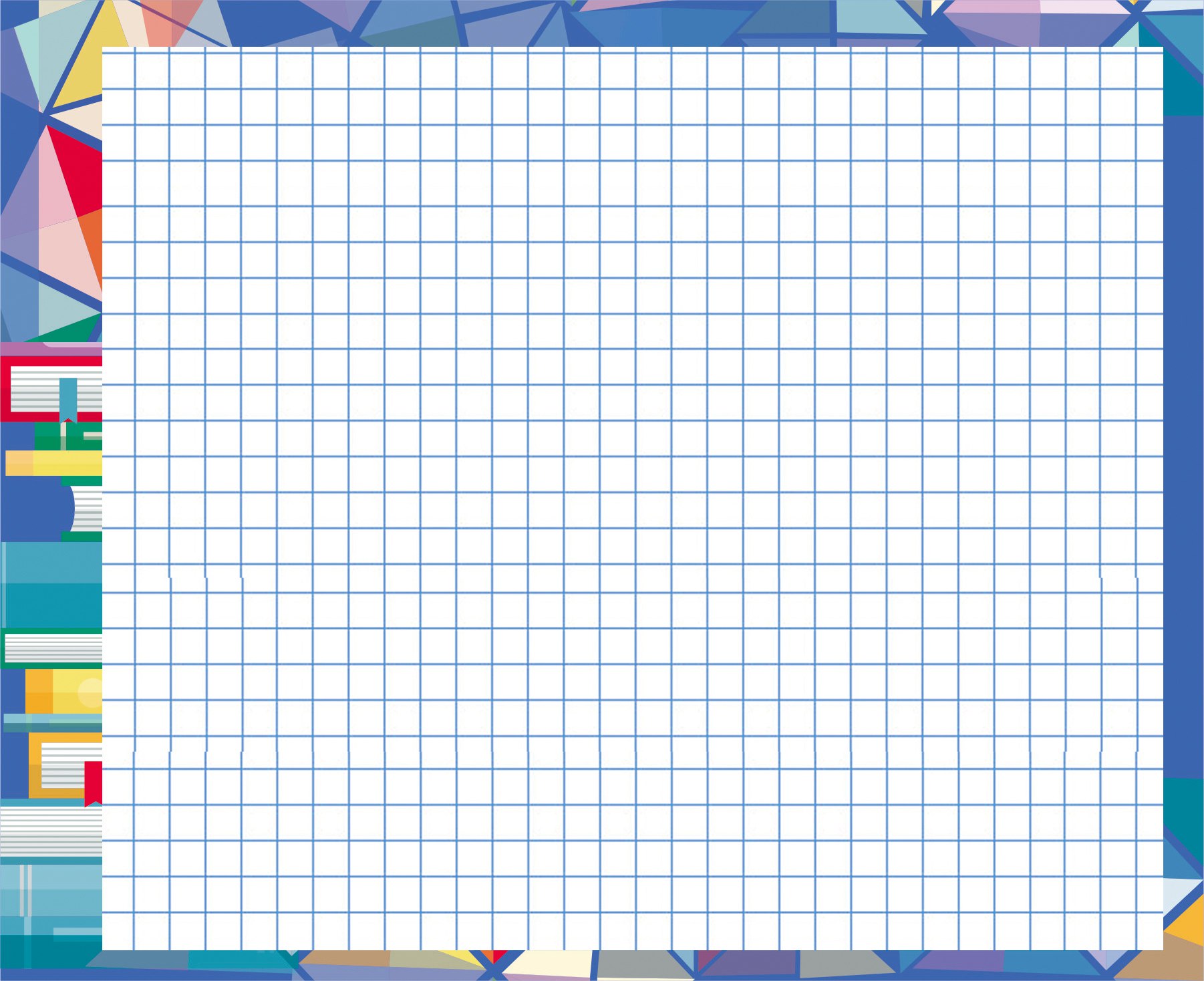 Система ключевых школьных творческих дел
Линейки на 1 сентября                                 Легкоатлетическая эстафета







      
                   День 
              Мира



                                                          Туристический слёт
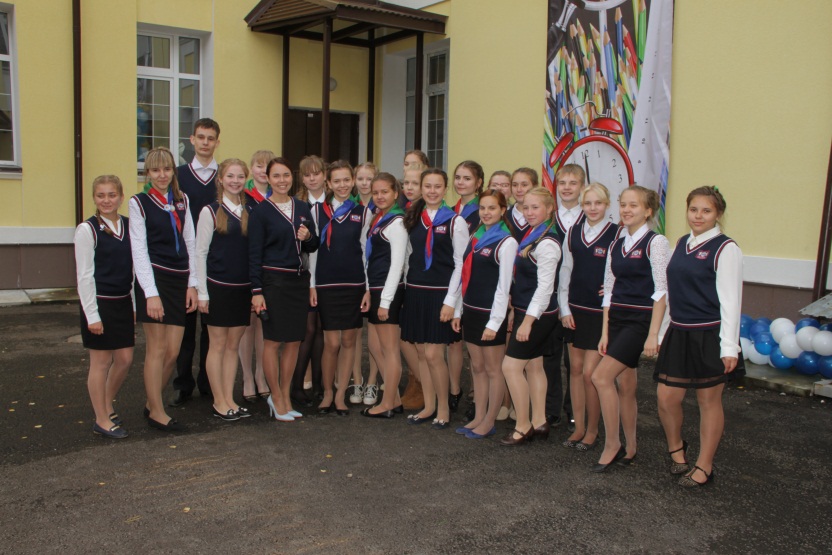 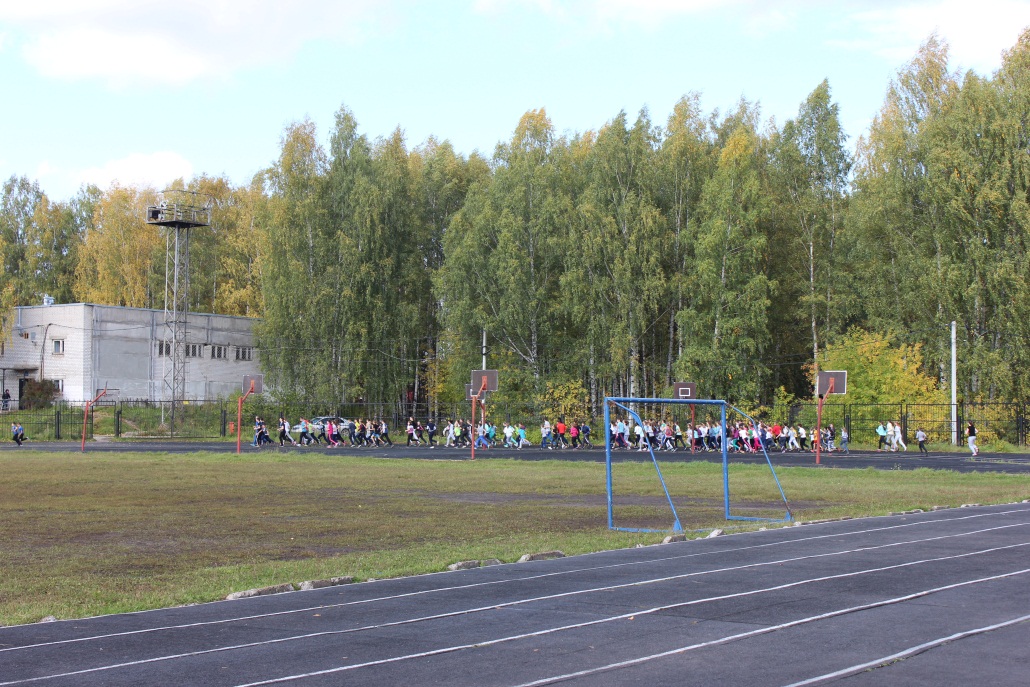 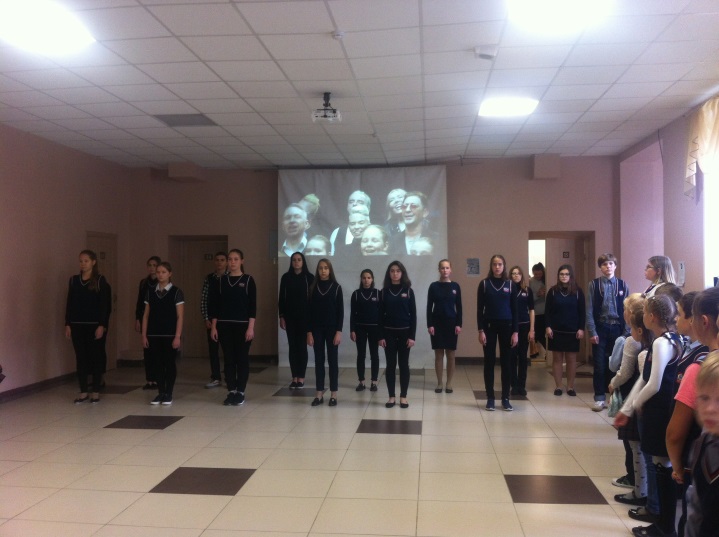 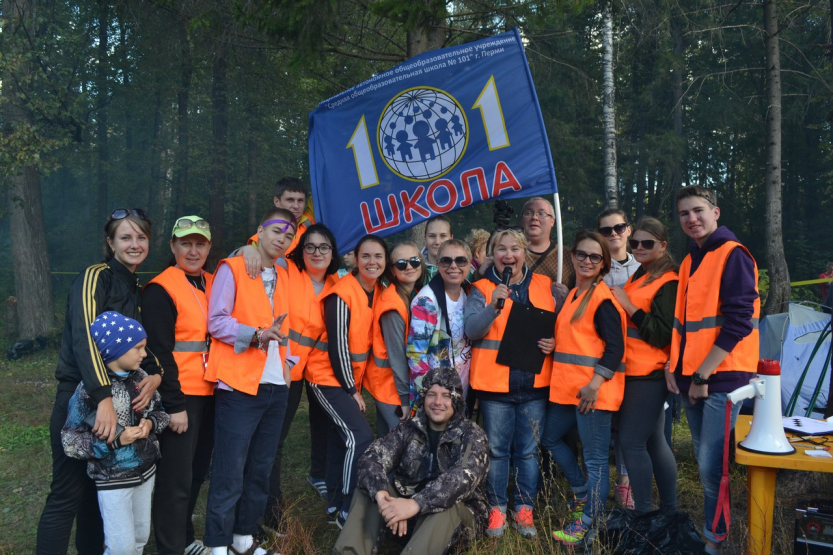 Система ключевых школьных творческих дел
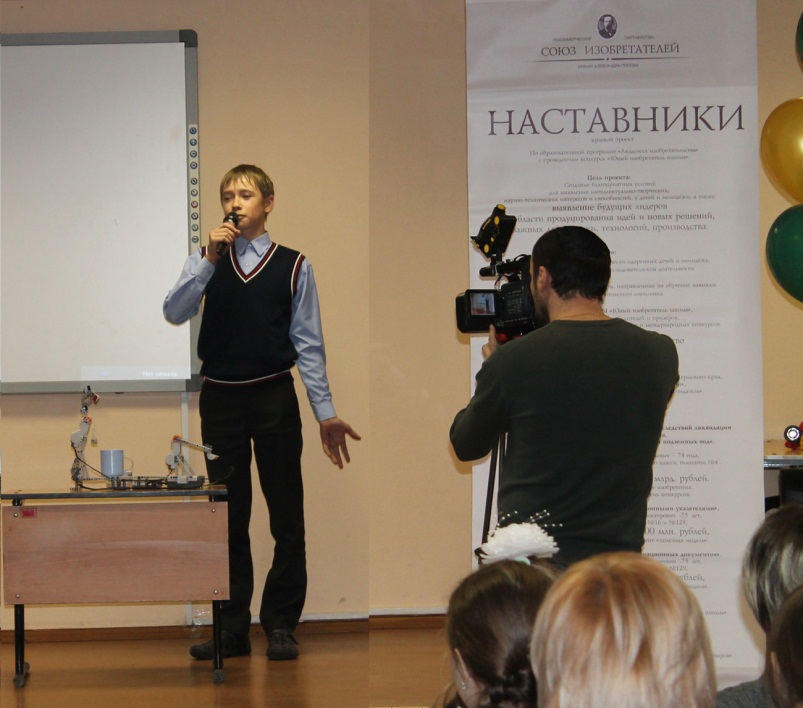 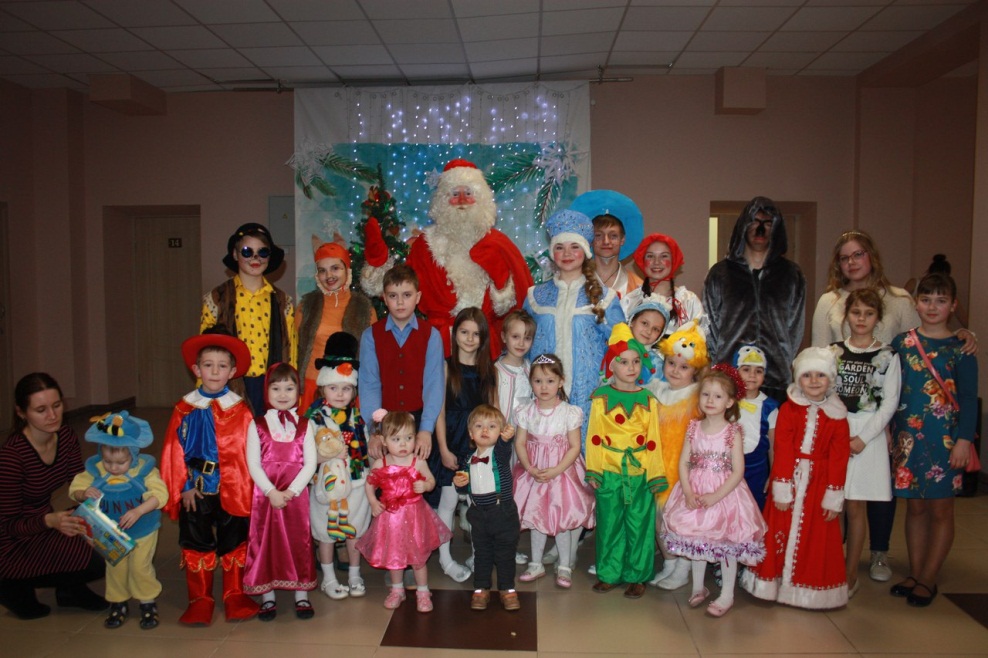 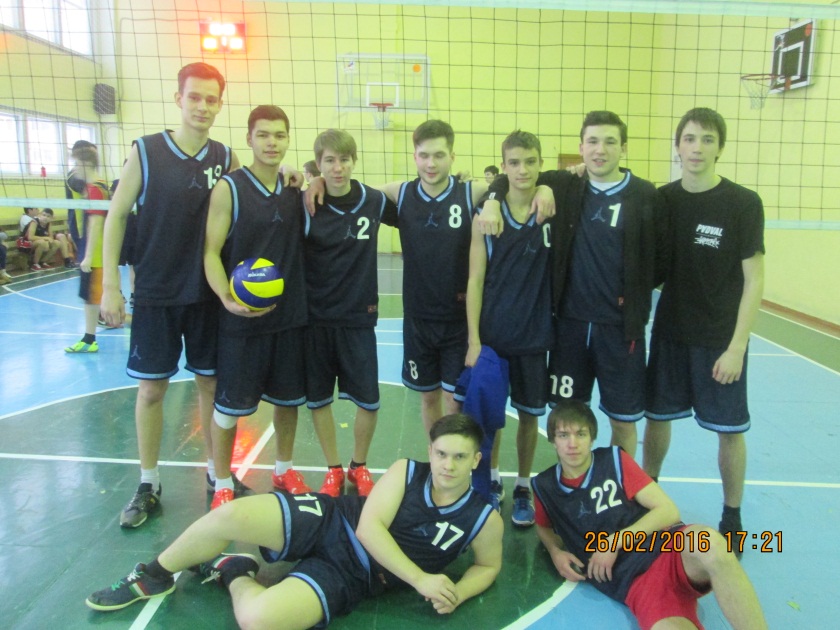 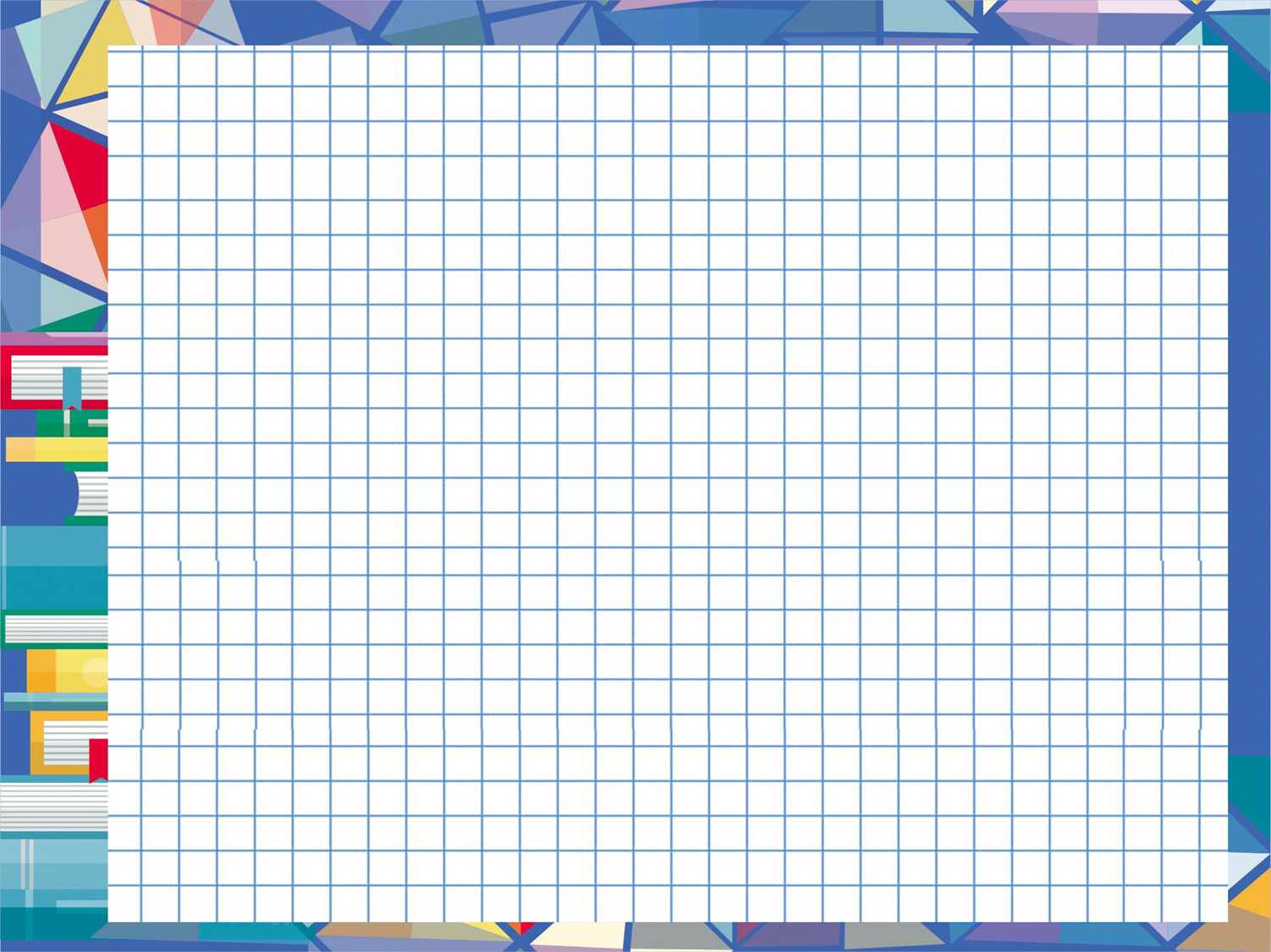 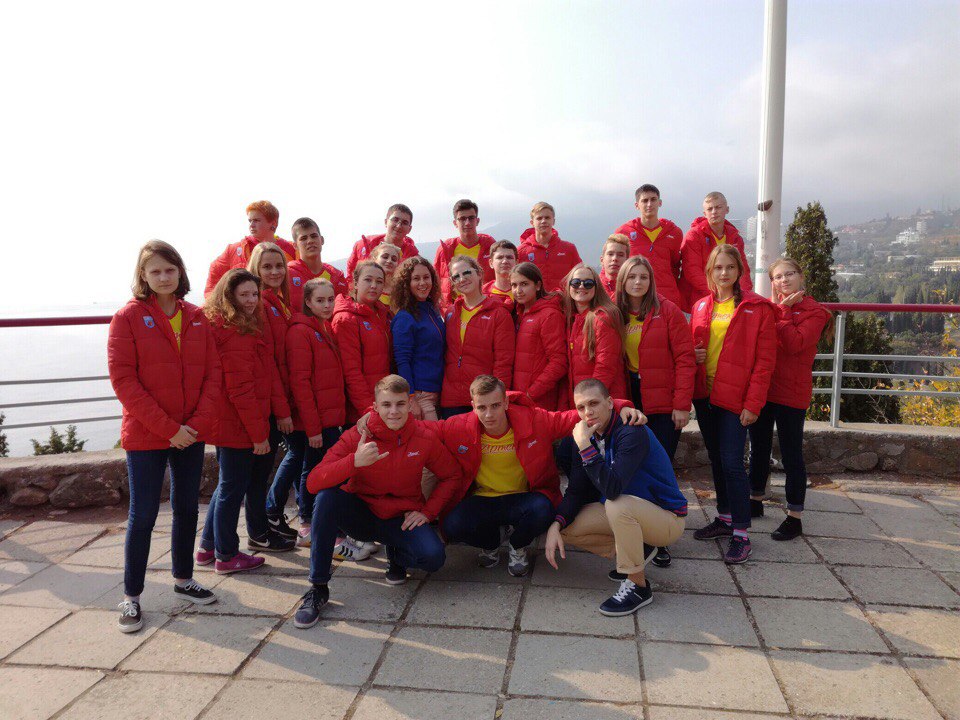 Мои единомышленники
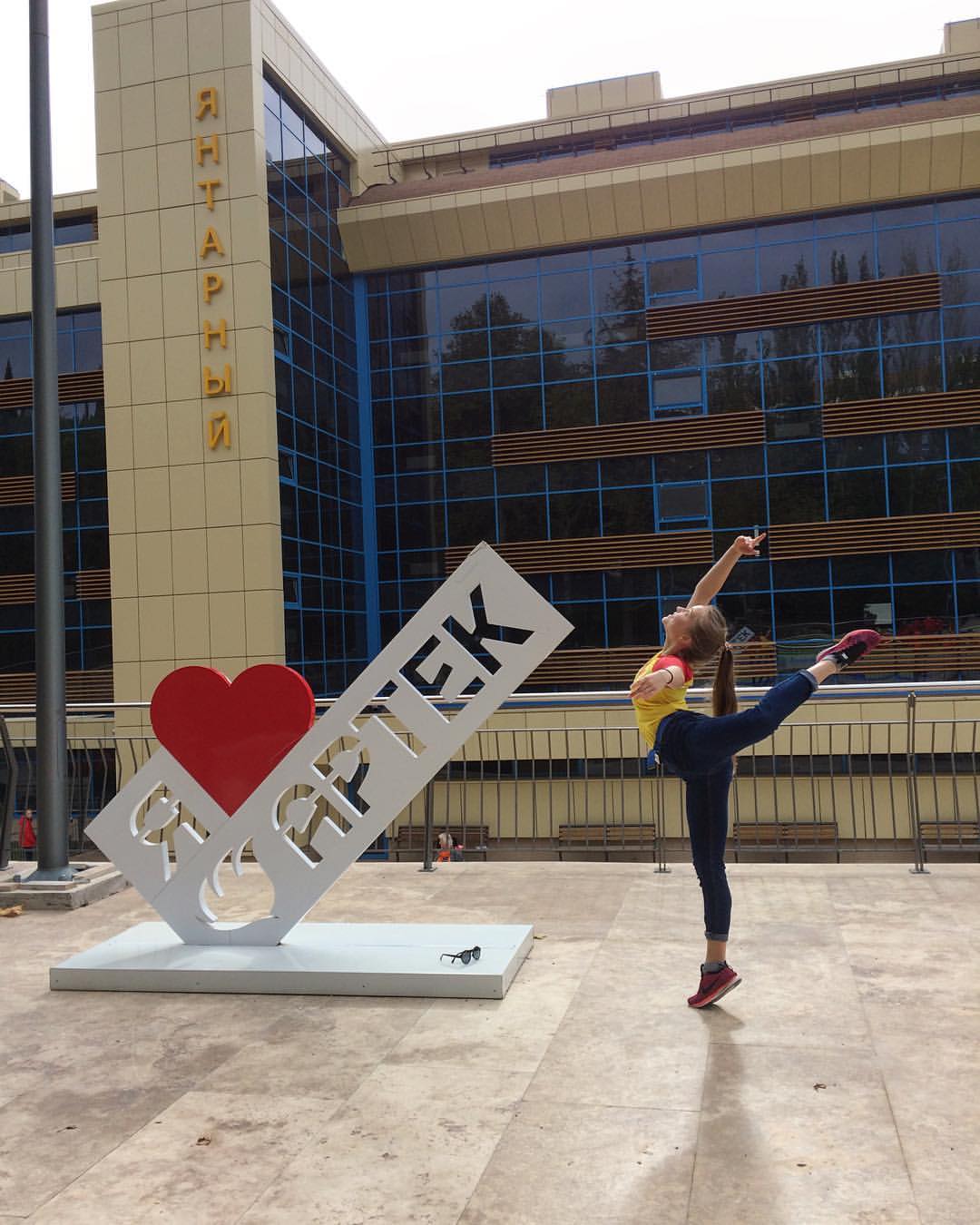 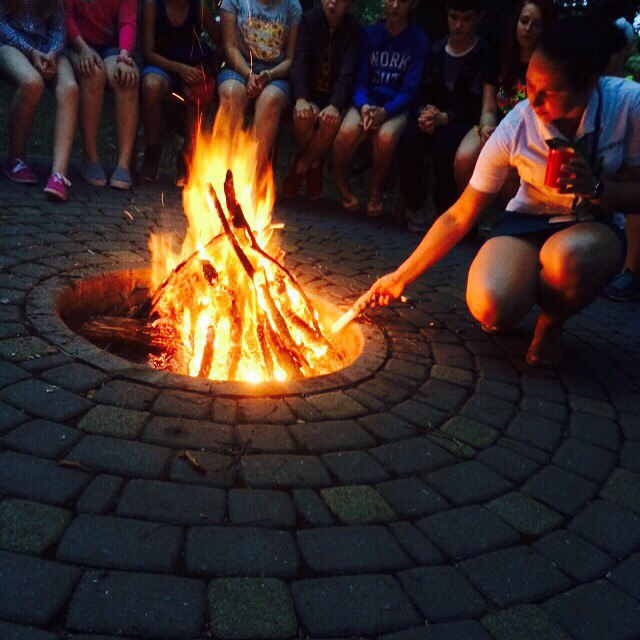 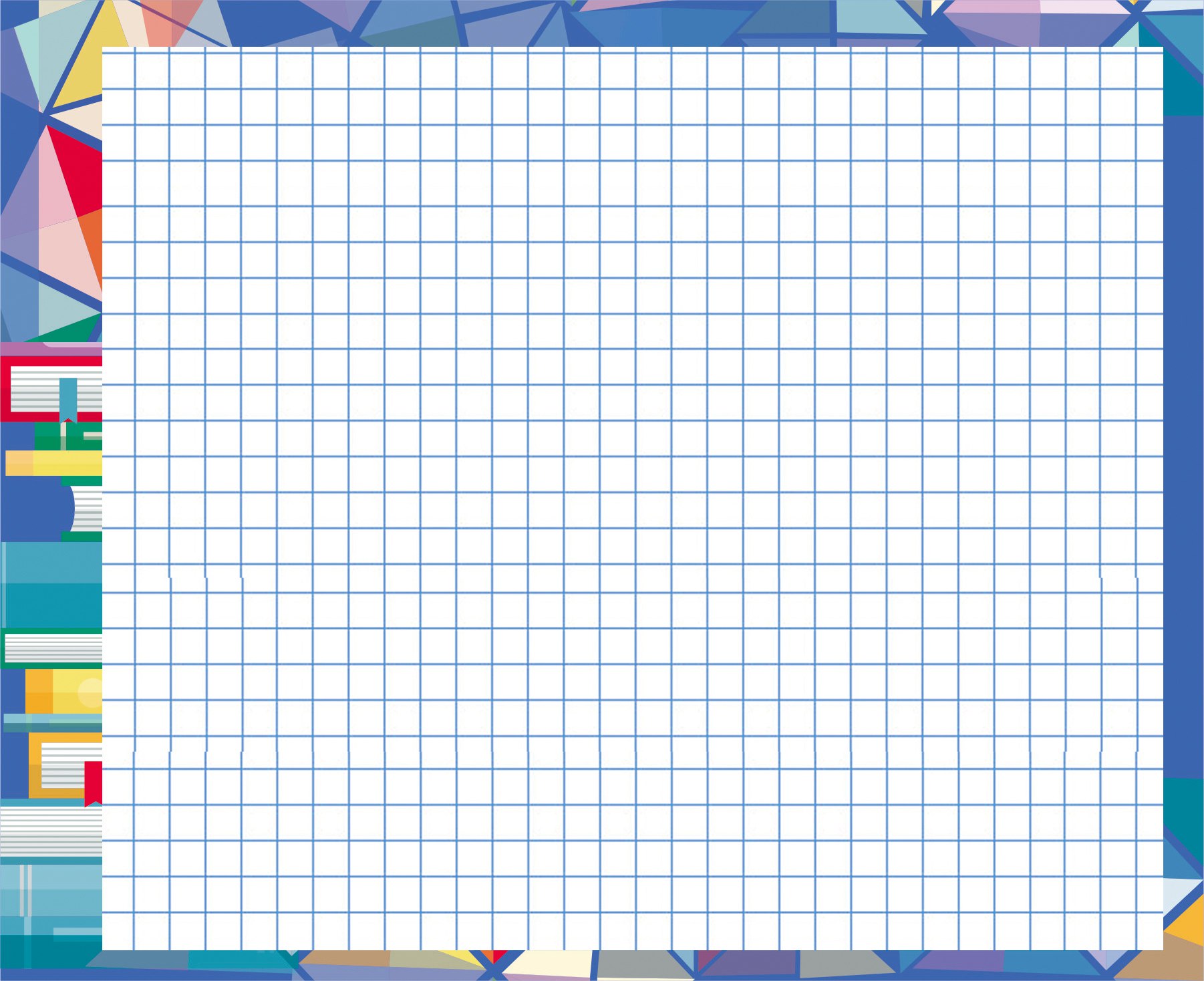 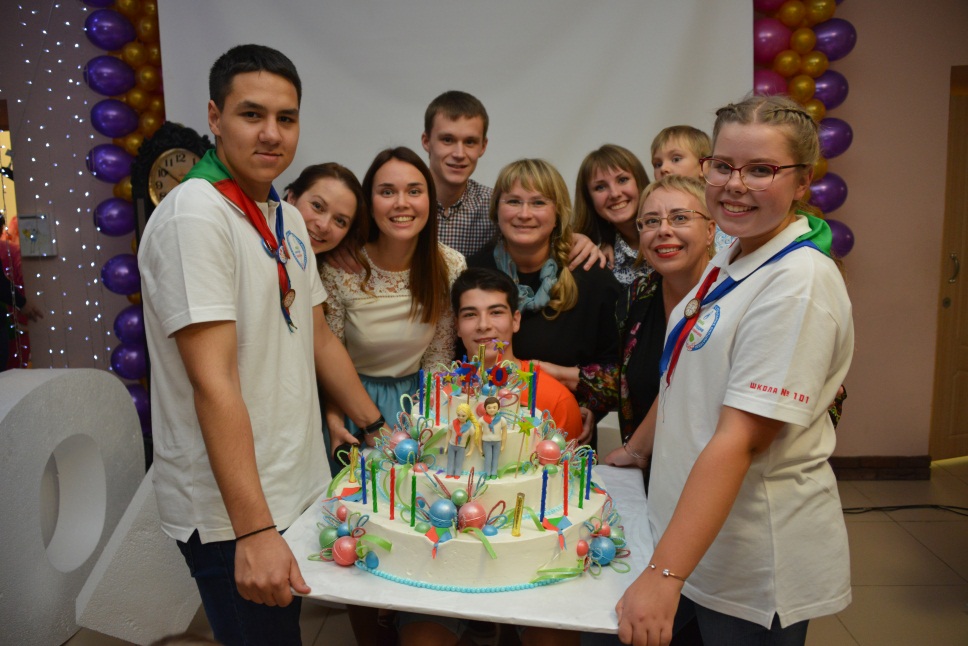 Осенние школьные творческие сборы «Детское движение-в жизнь!»
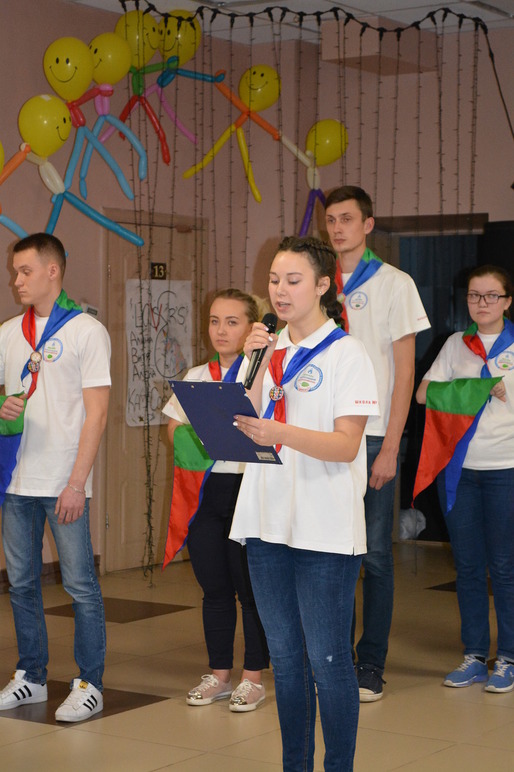 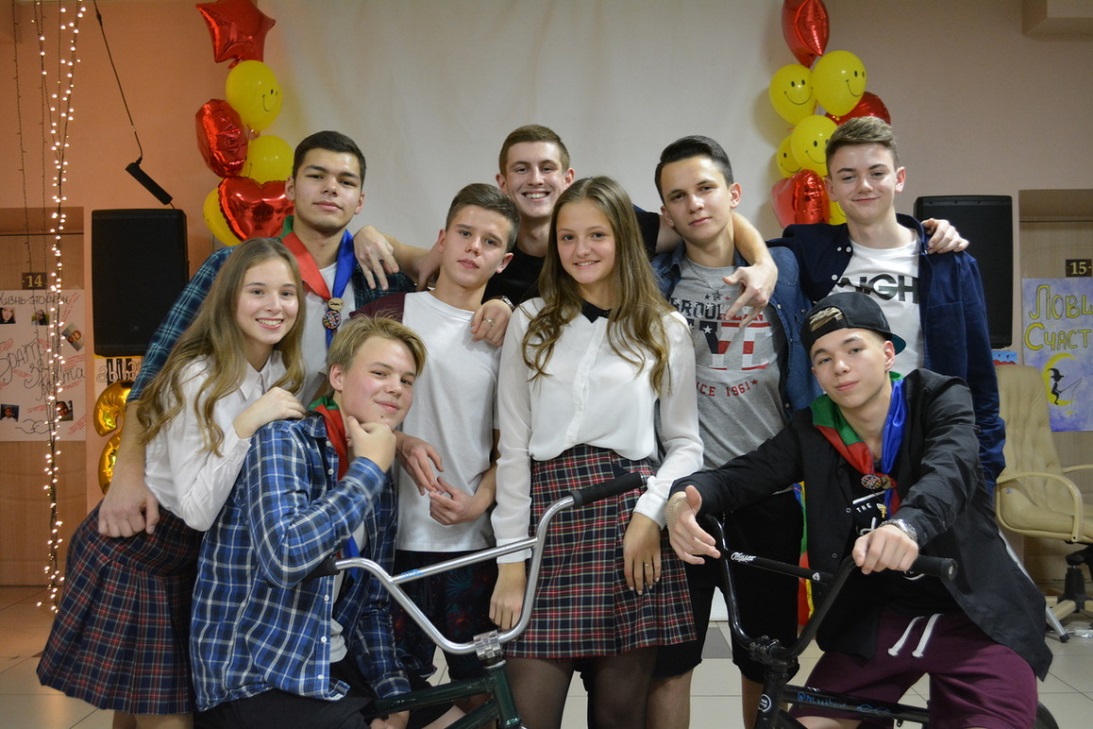 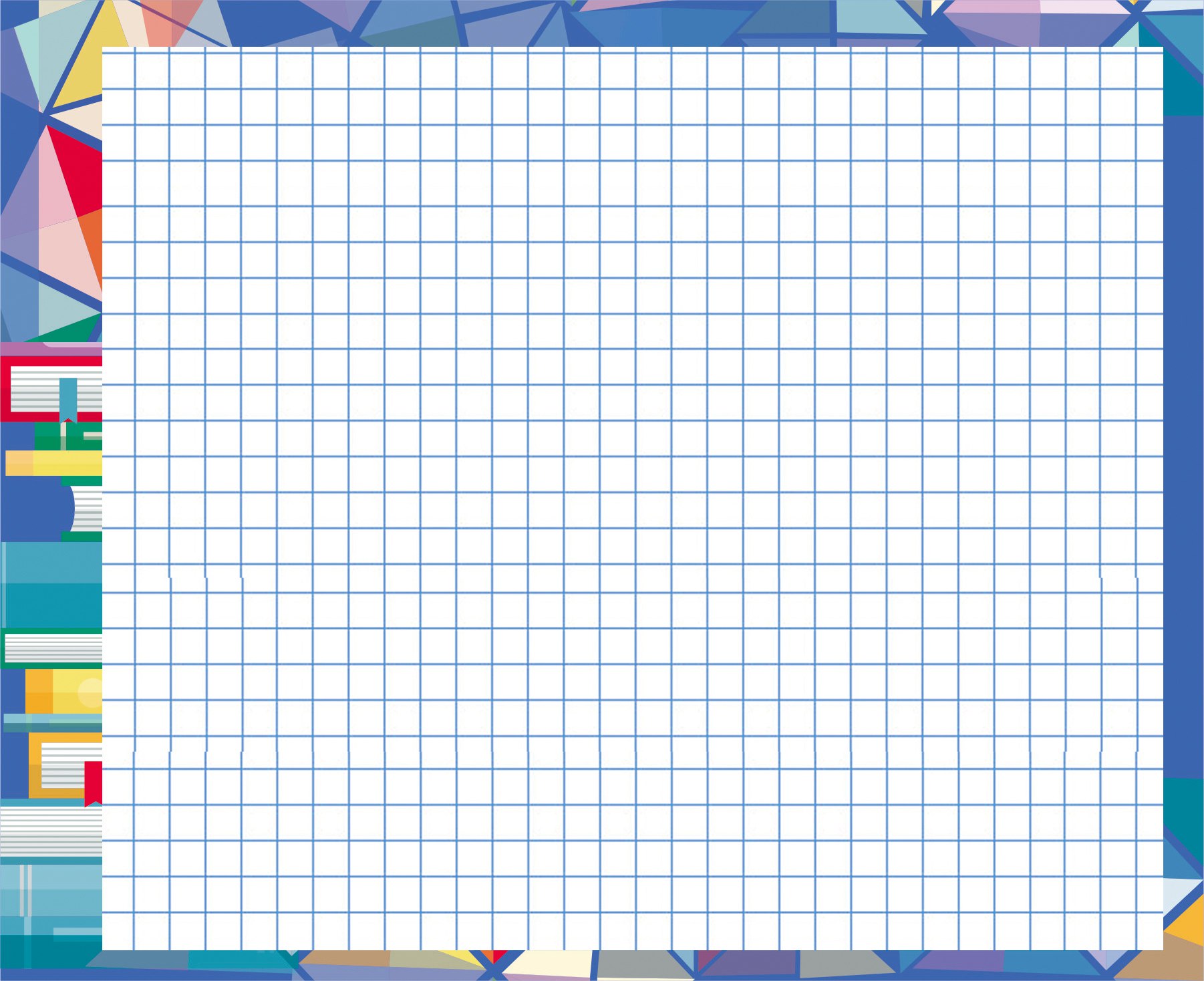 Система ключевых школьных творческих дел
Профильный лагерь актива ДИМСИ   «Вместе»
Летний лагерь «Простоканикулово»
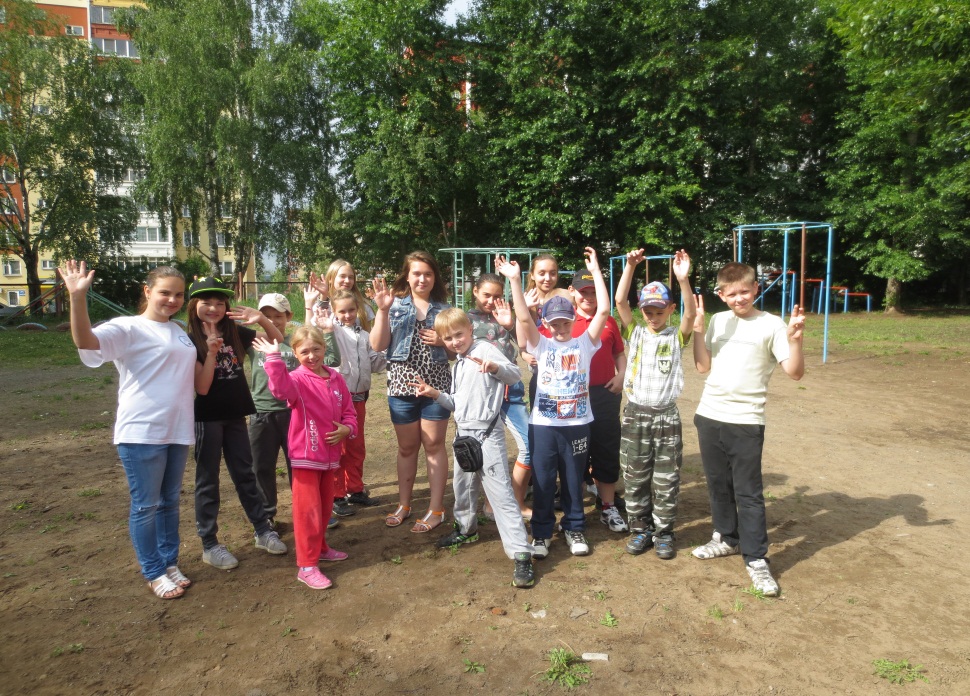 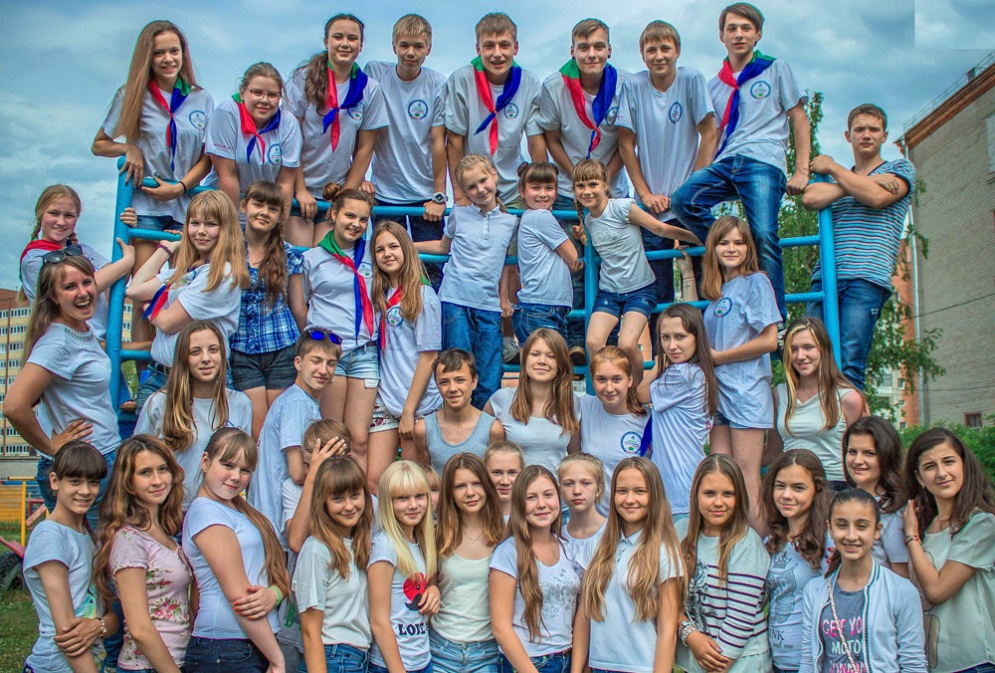 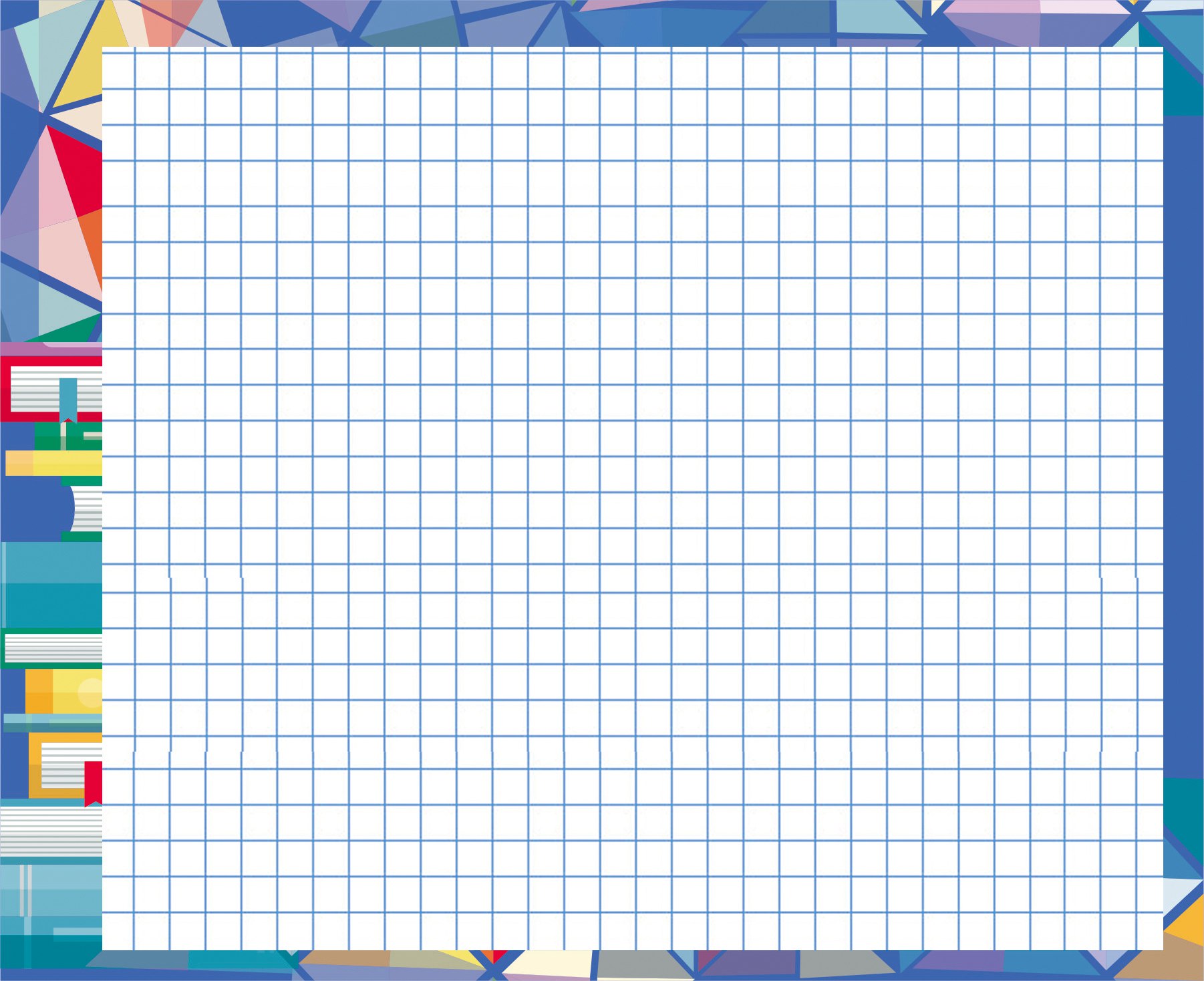 Летний лагерь профессий «#ПрофиБуду»
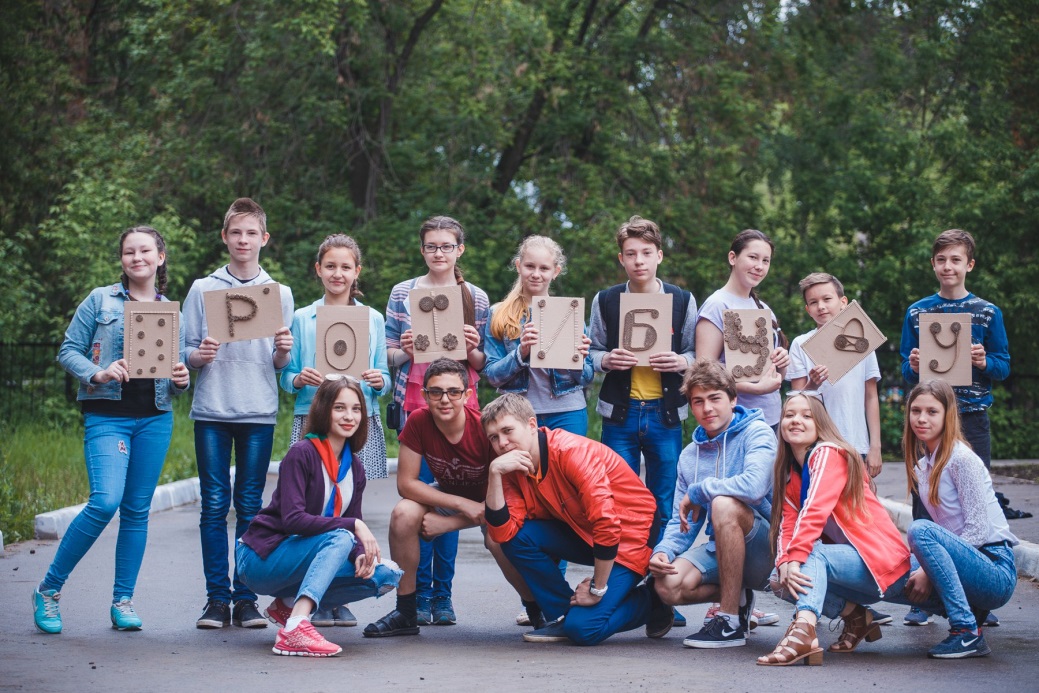 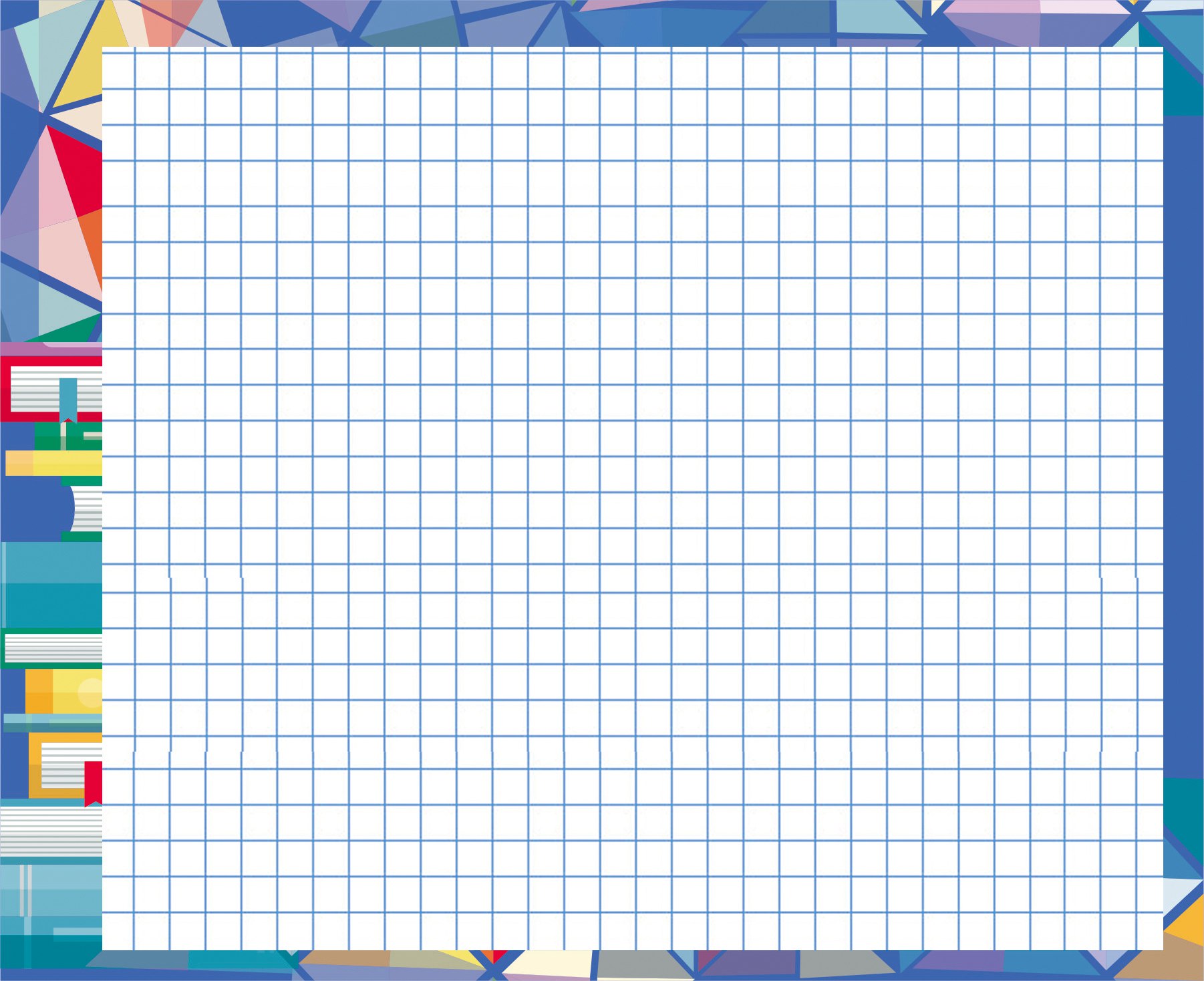 Трудовые отряды
Сплавы по рекам Пермского края
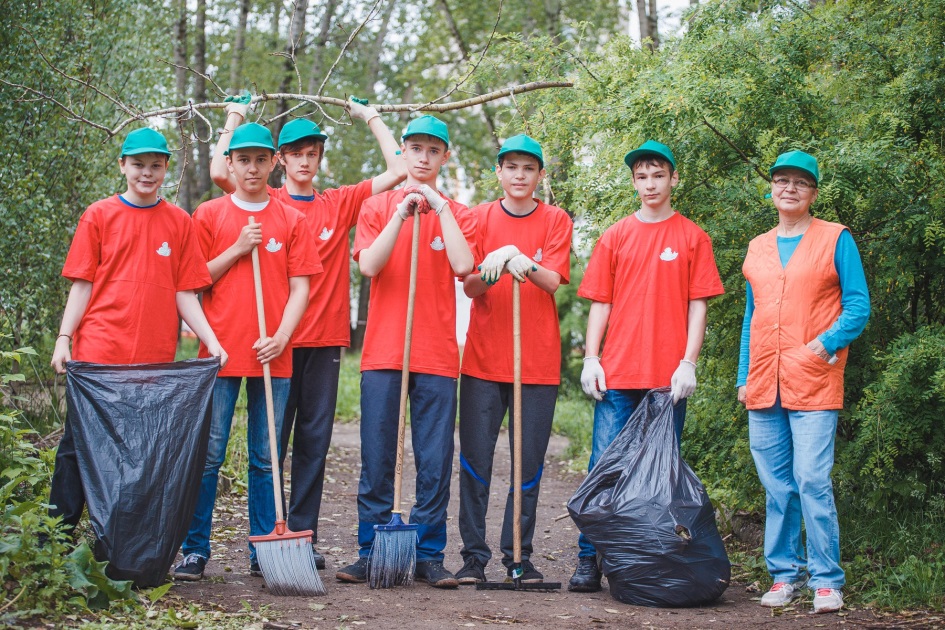 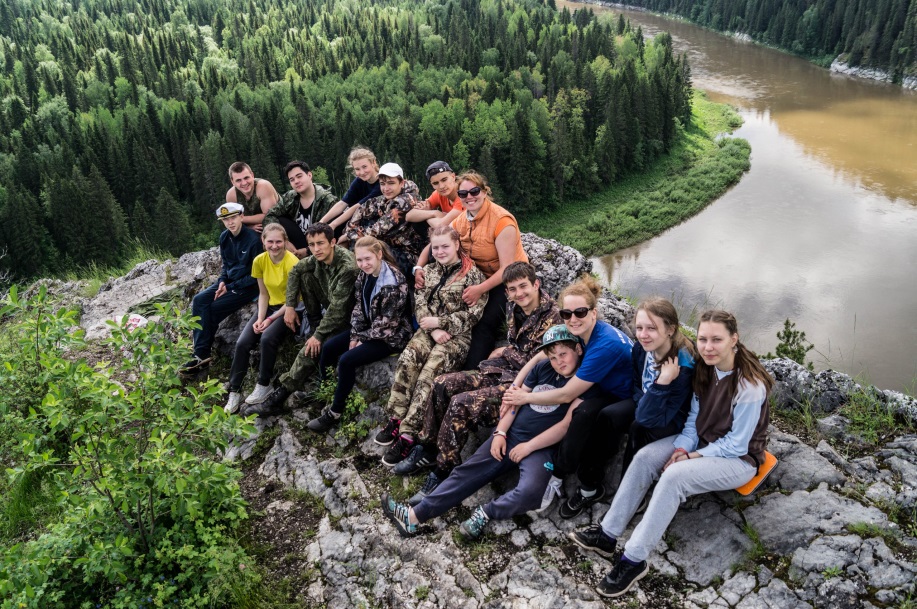 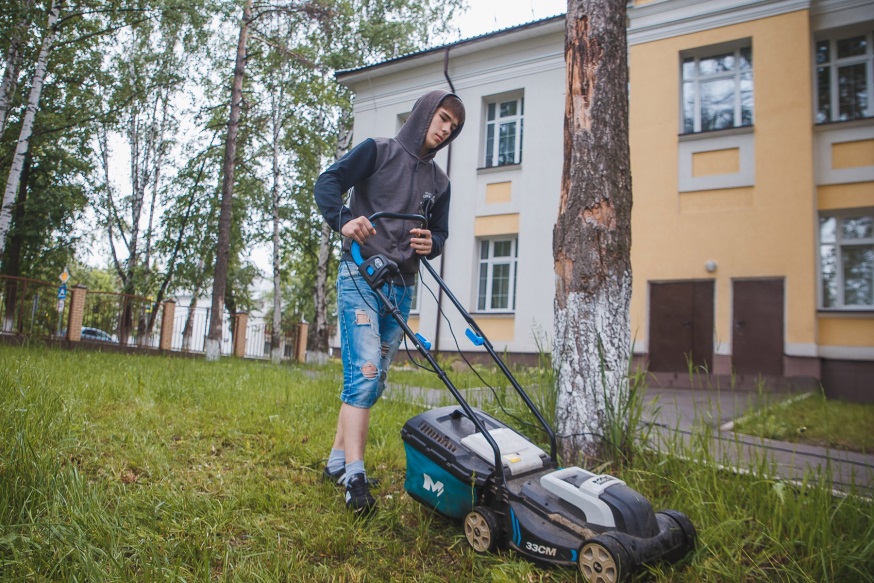 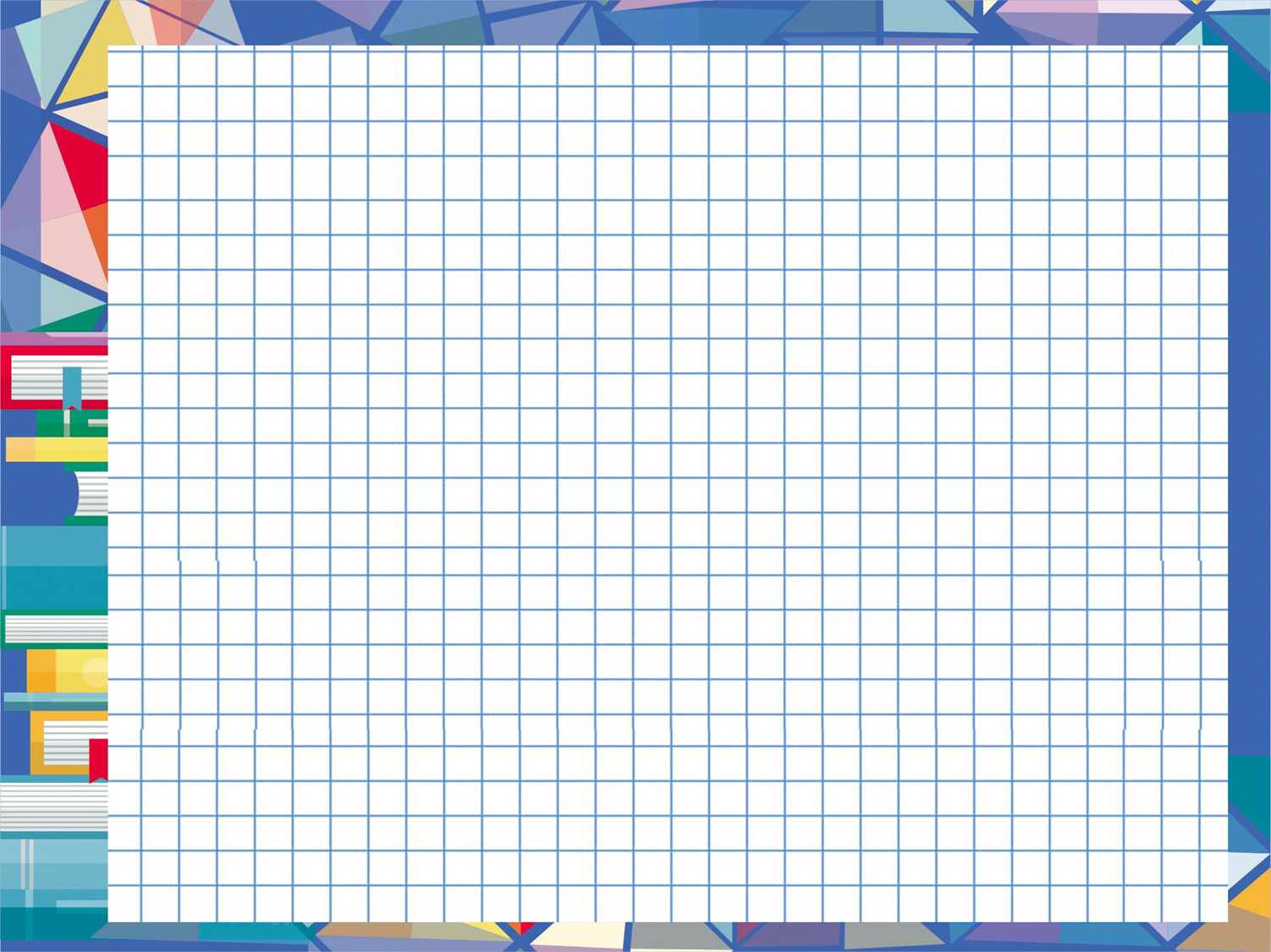 Система ключевых школьных творческих дел
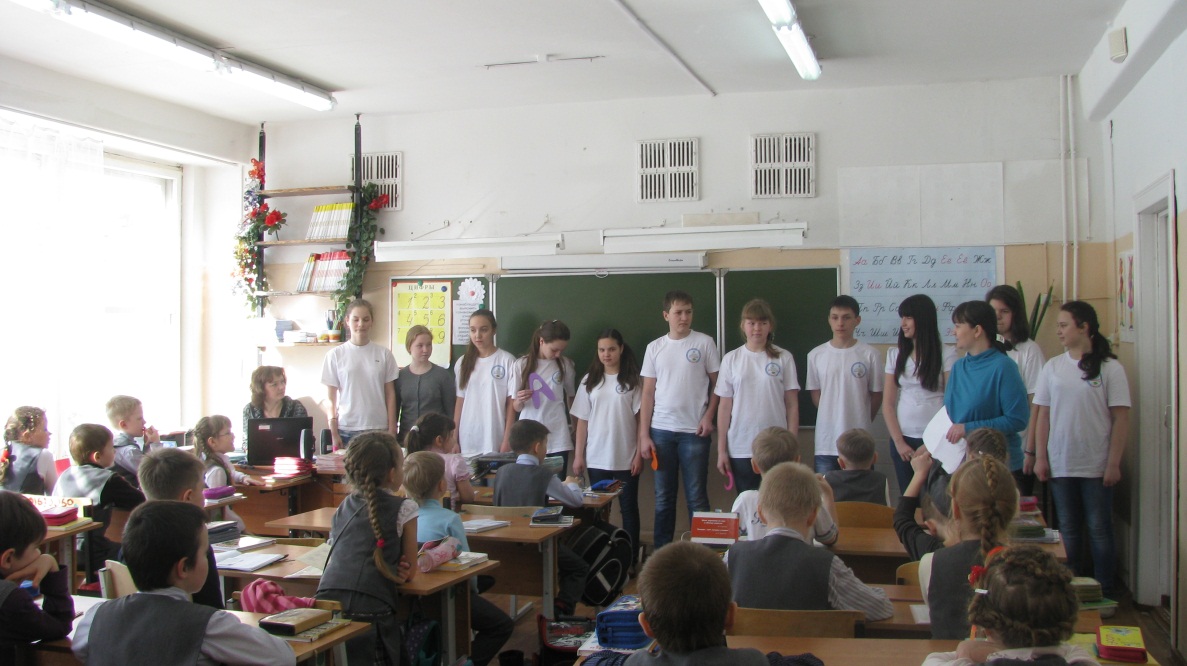 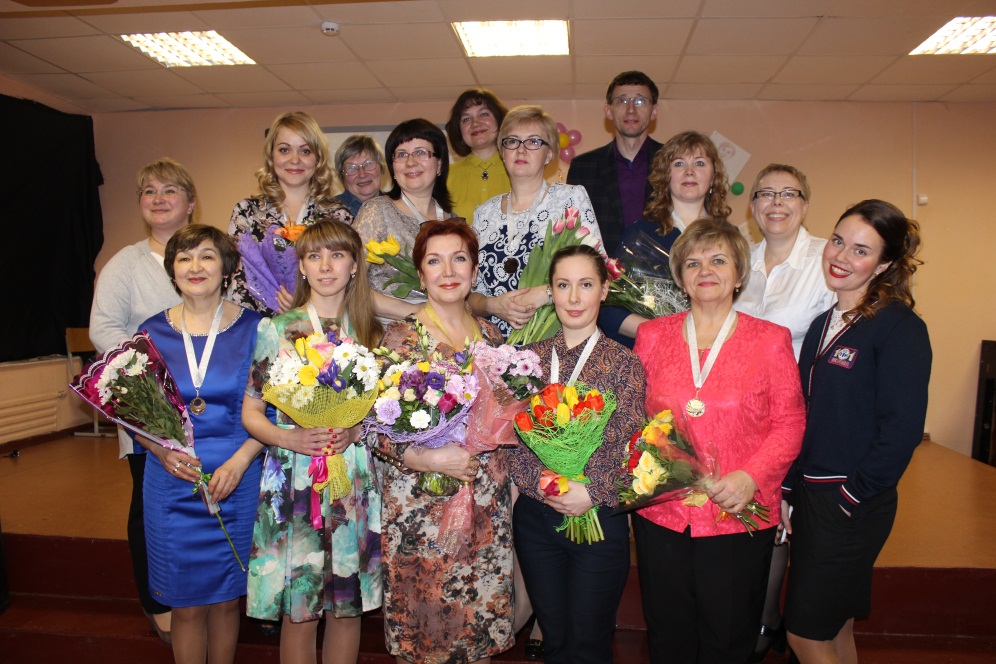 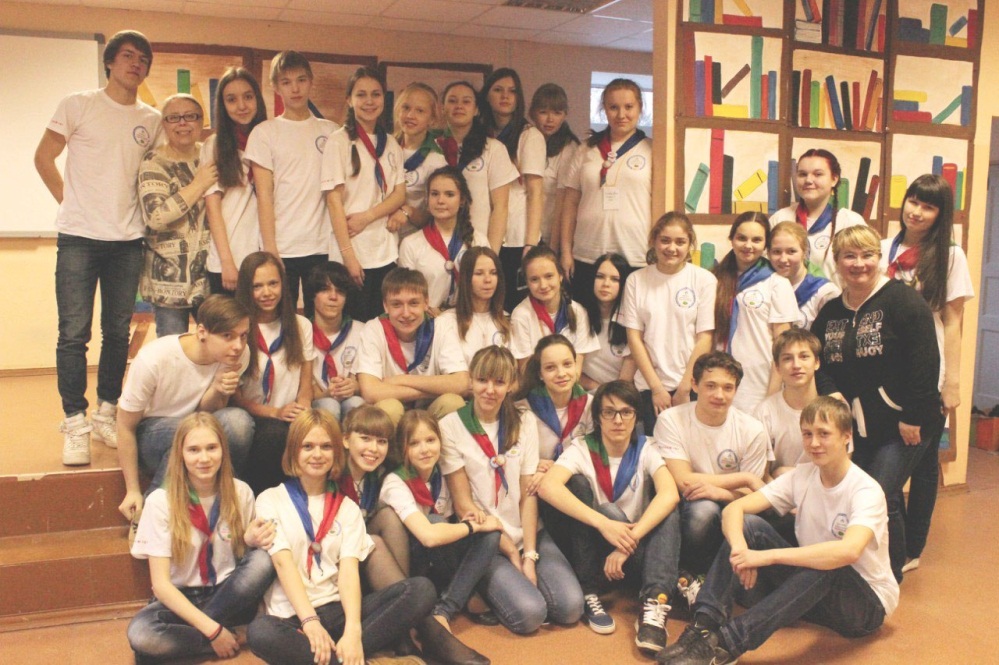 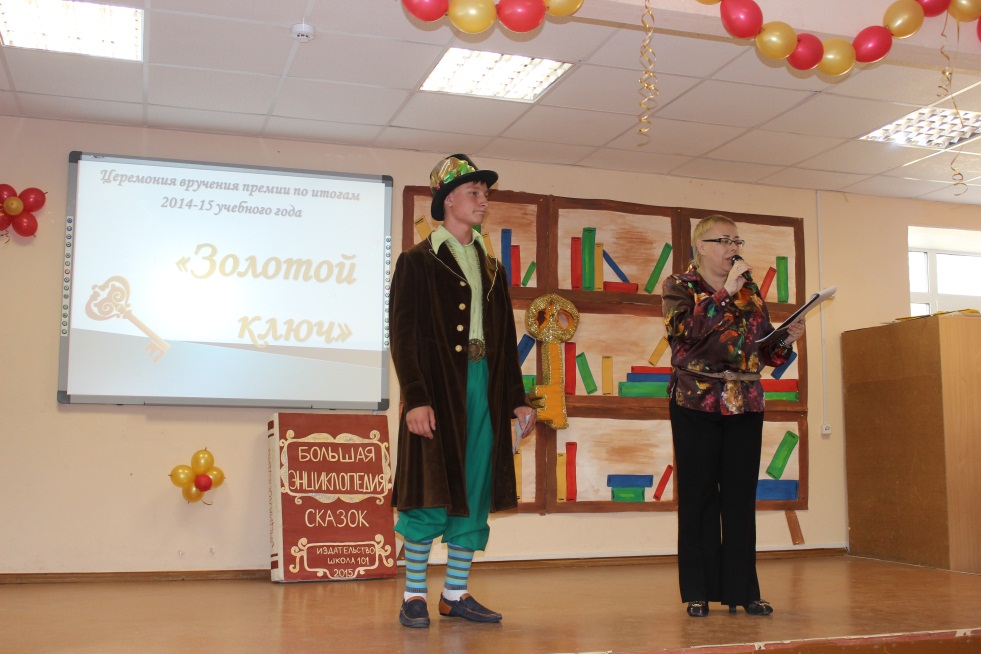 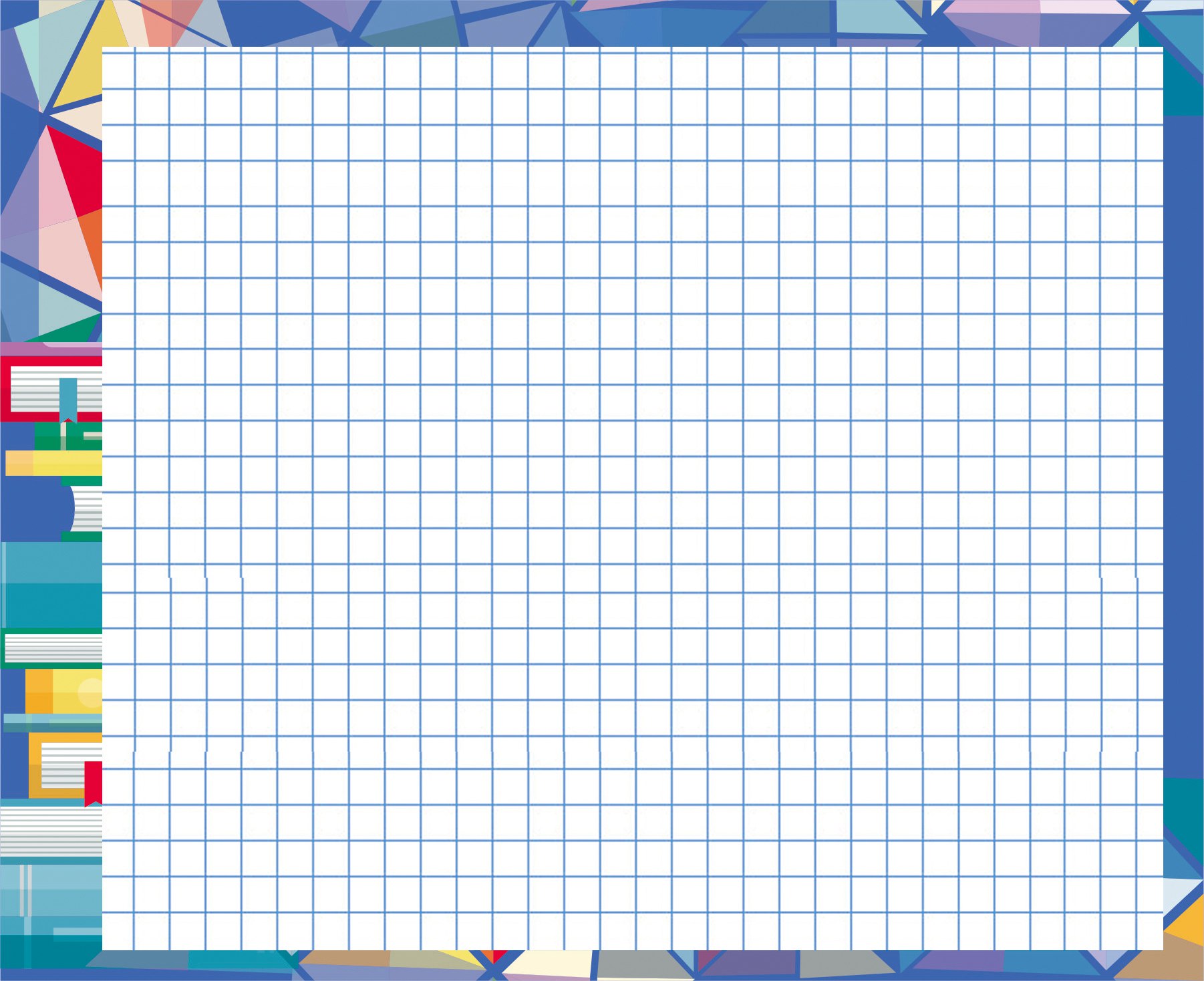 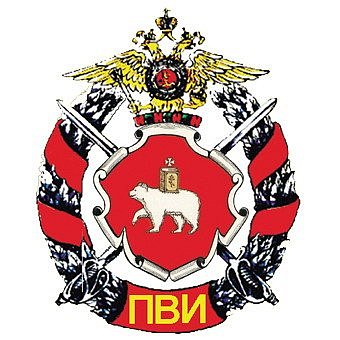 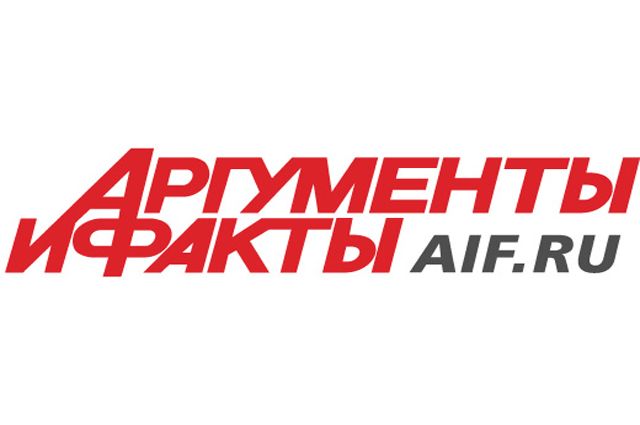 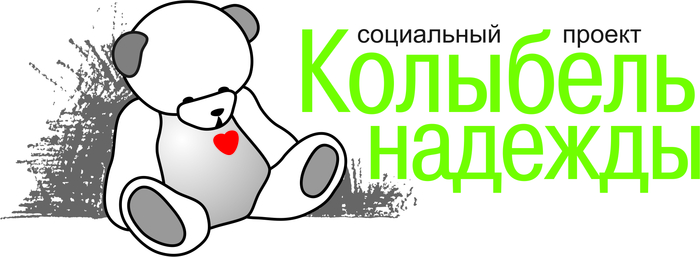 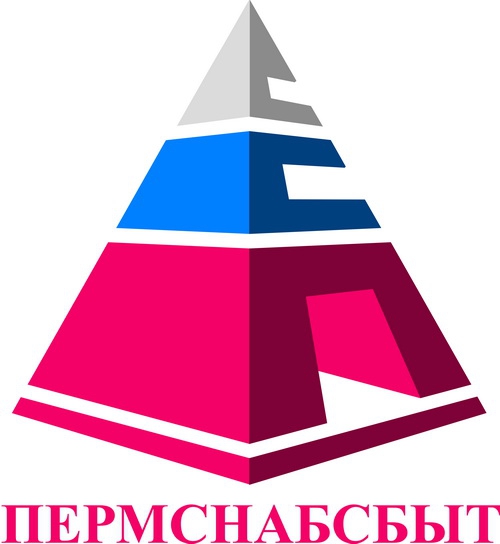 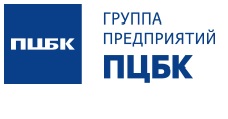 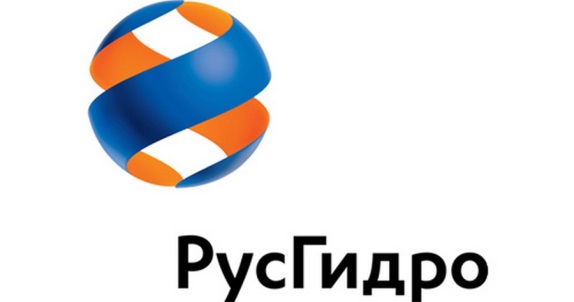 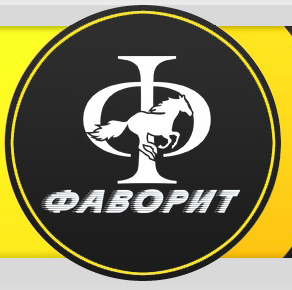 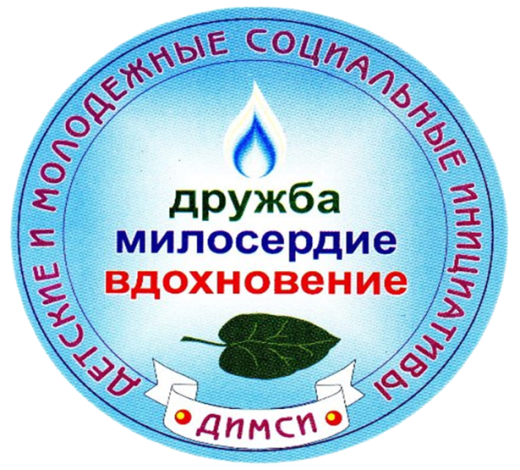 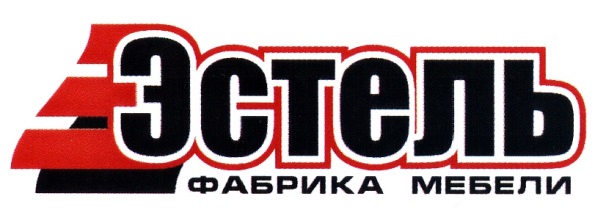 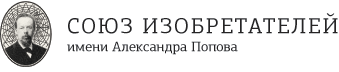 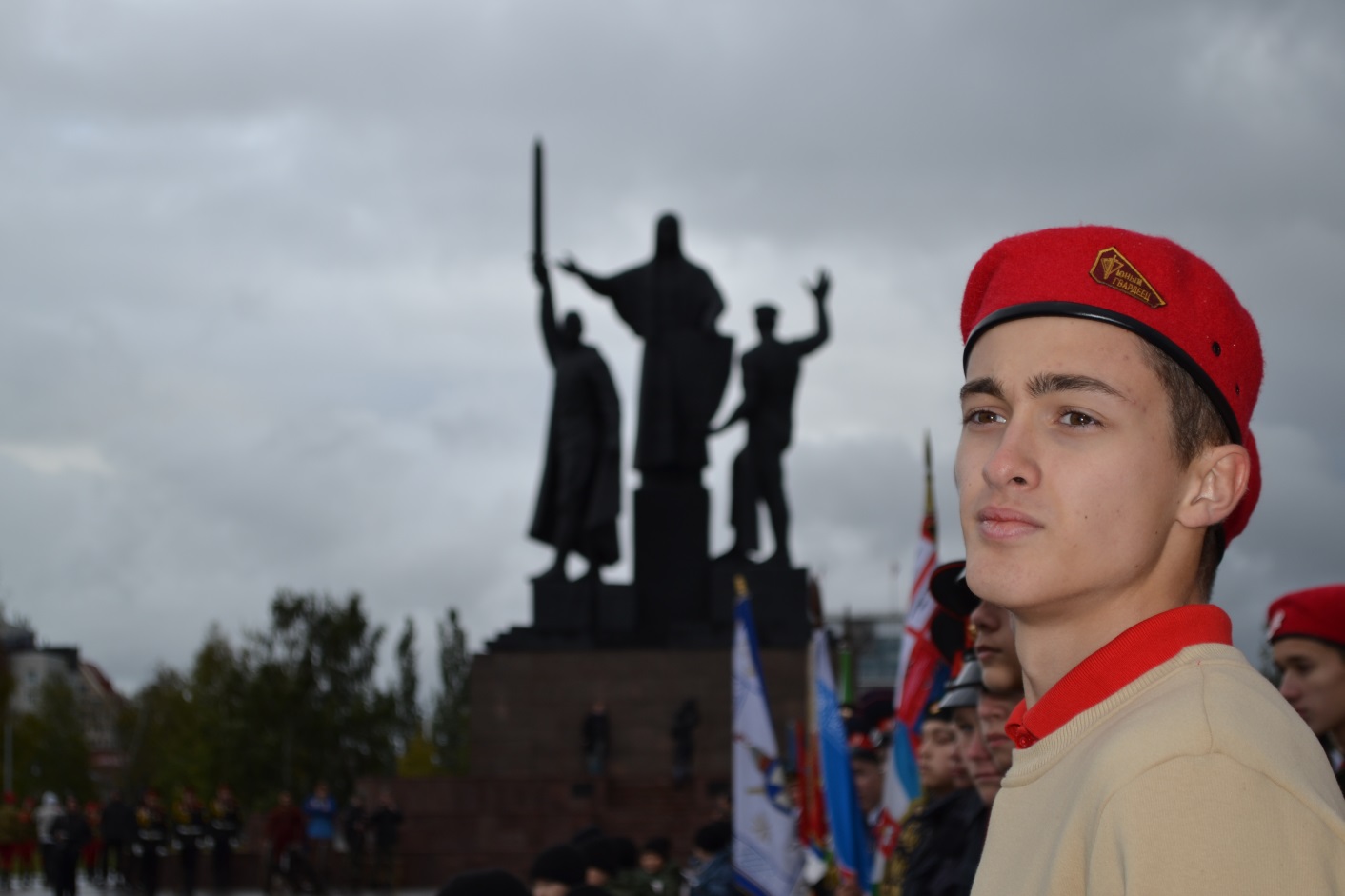 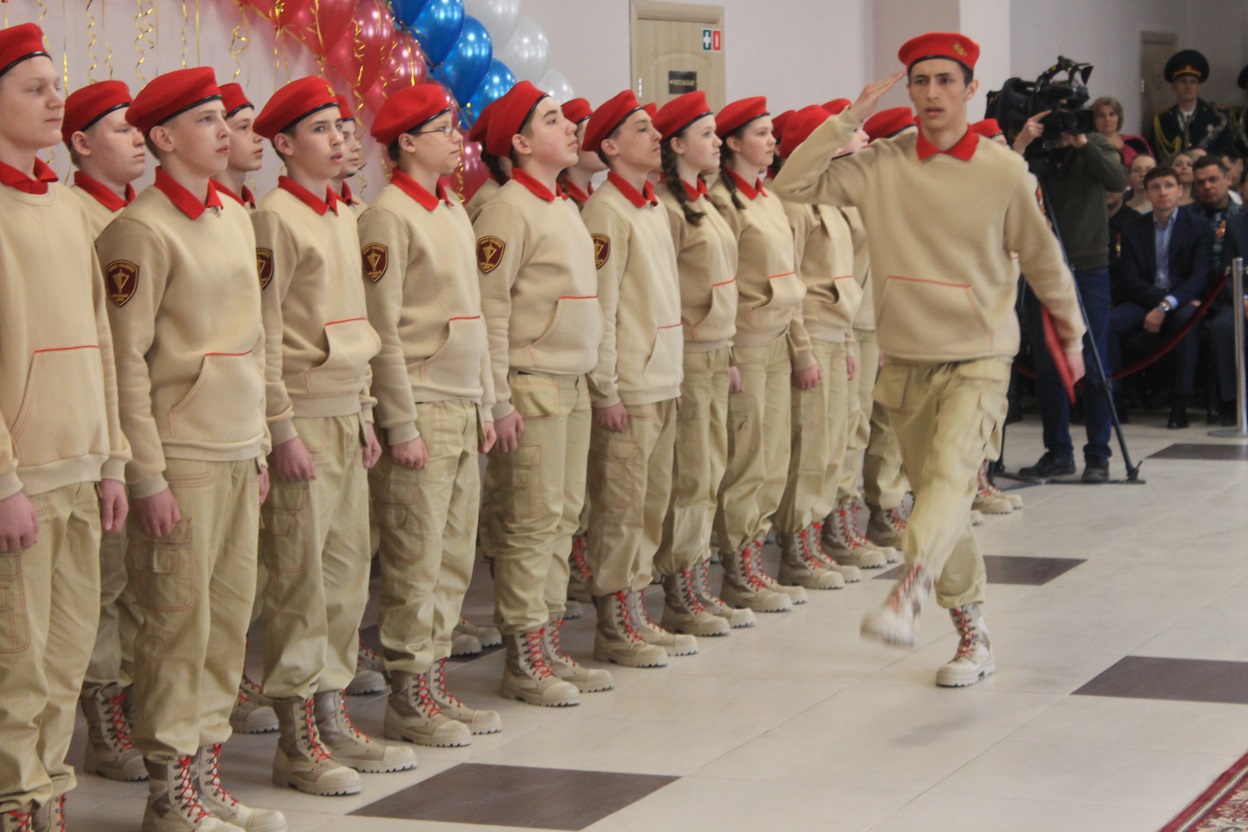 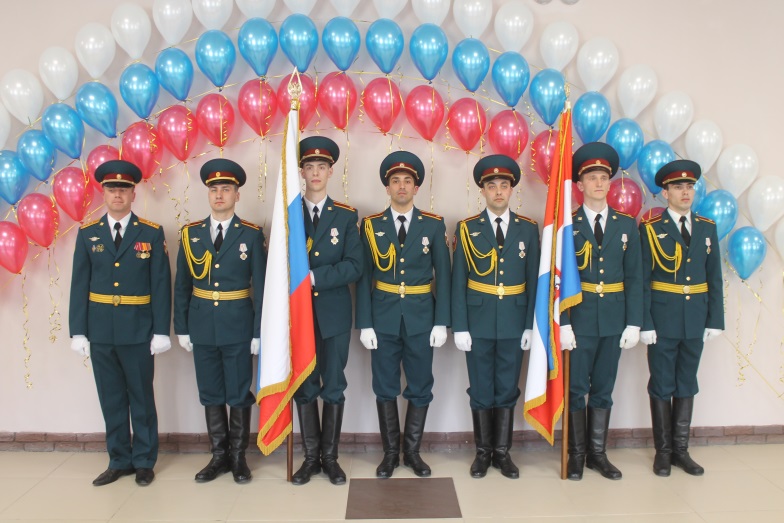 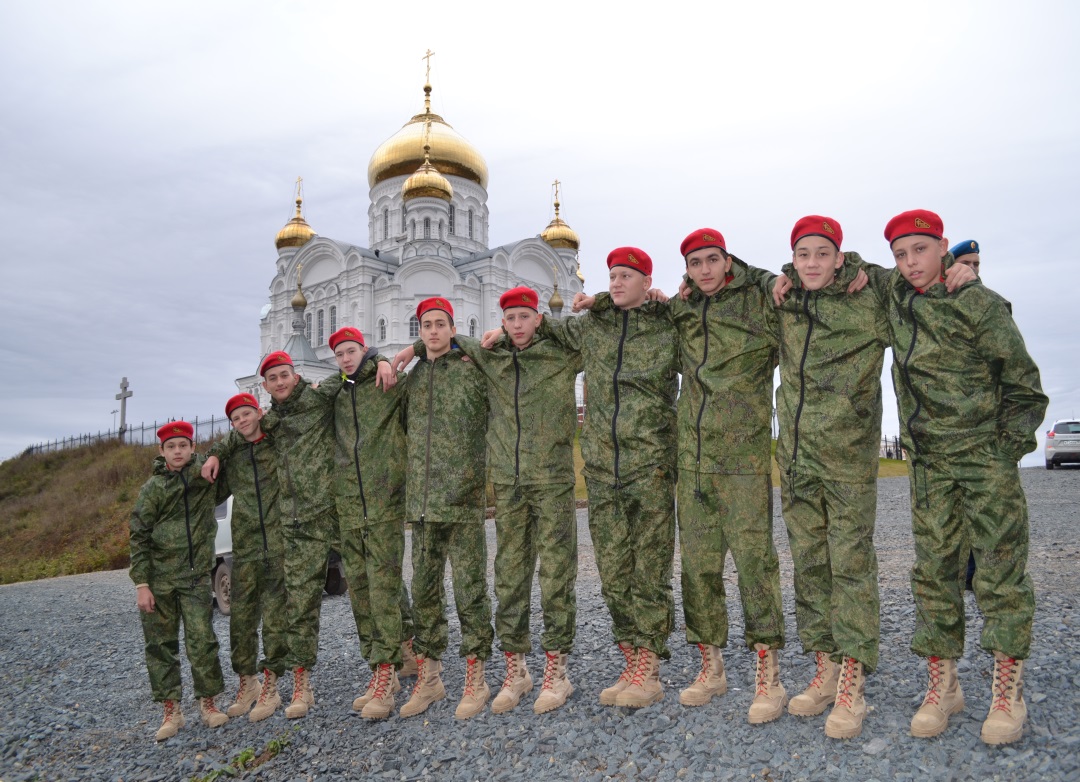 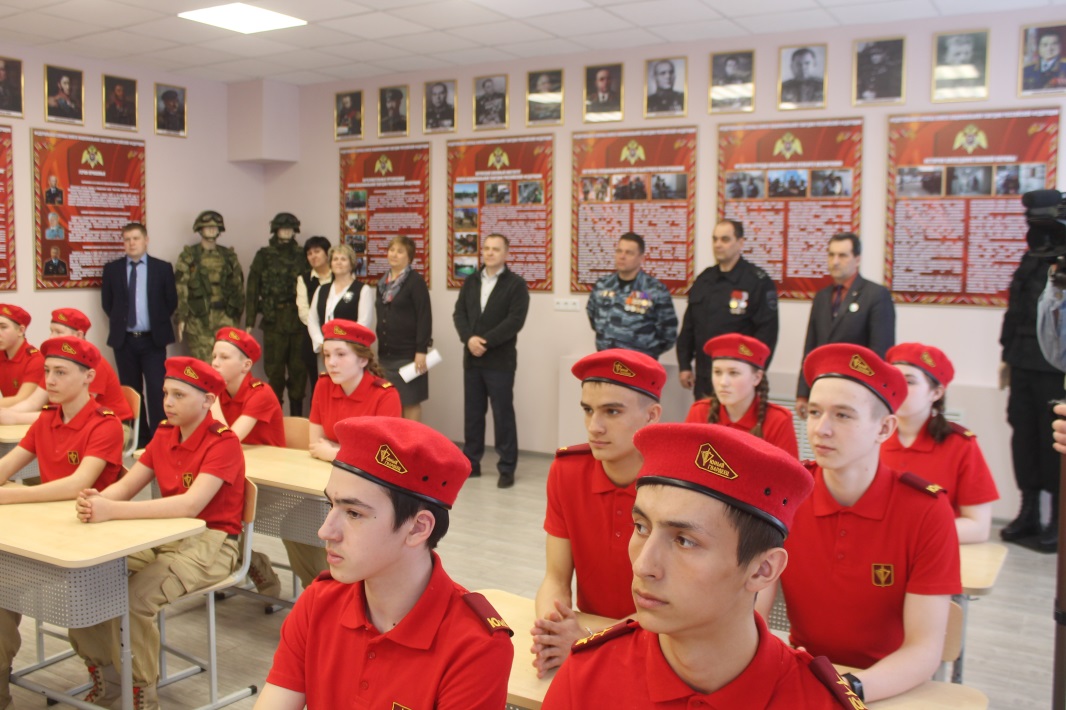 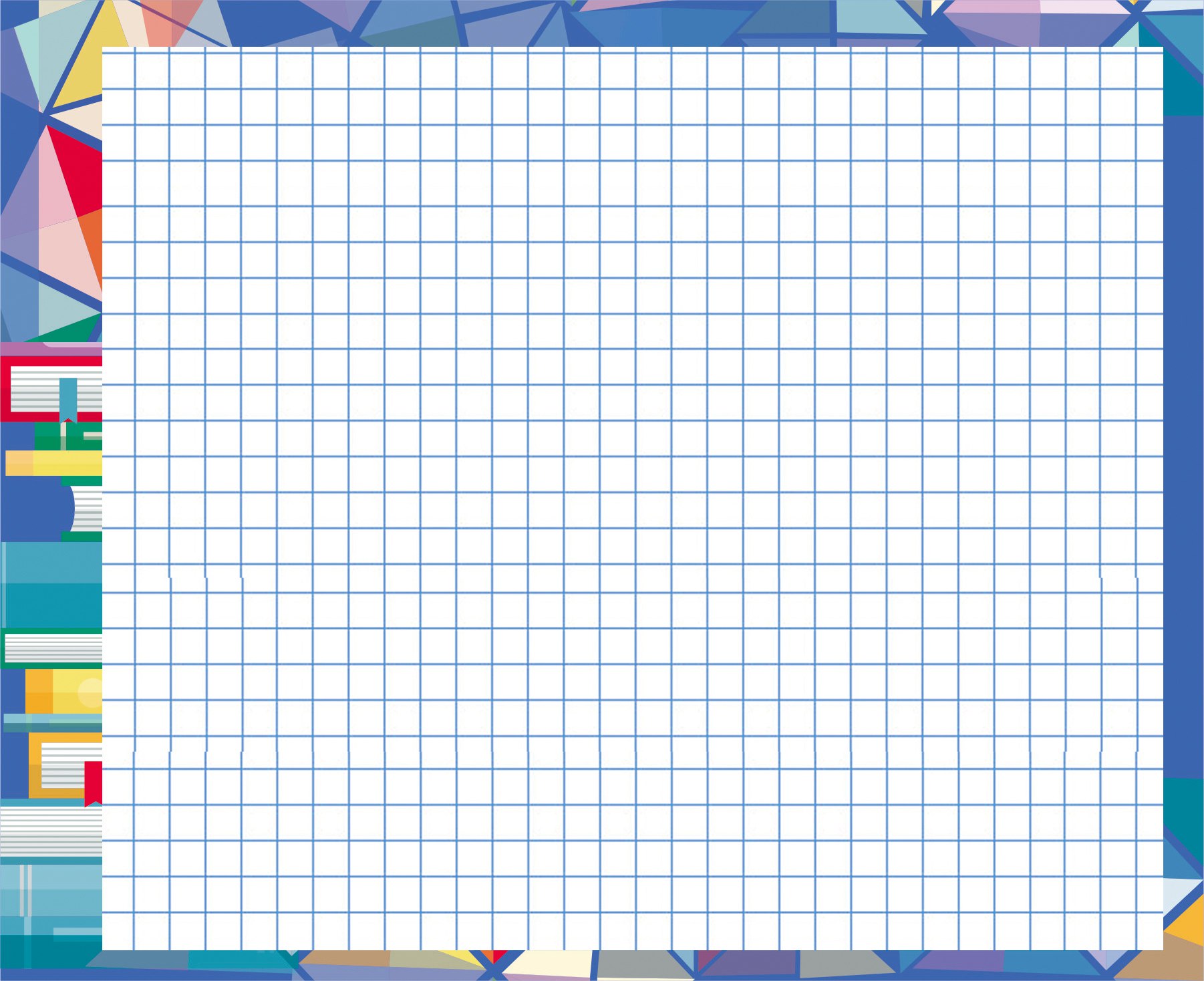 Результаты деятельности воспитательной системы МАОУ «СОШ № 101» г. Перми
Реально функционирующая воспитательная система школы позволяет ребёнку включиться в разнообразные формы деятельности. 
Каждое школьное общее дело становится для подростка копилкой положительных эмоций и уверенности в собственных силах
Школьное самоуправление даёт возможность подростку стать участником большого важного общего дела.
Социально значимая деятельность формирует активную гражданскую позицию.
Ученики школы №101 видят во взрослых друзей-единомышленников.
Закон доброго отношения к людям, ставший нормой школьной жизни,  позволяет поддерживать в школе уникальную атмосферу доверия и уважения